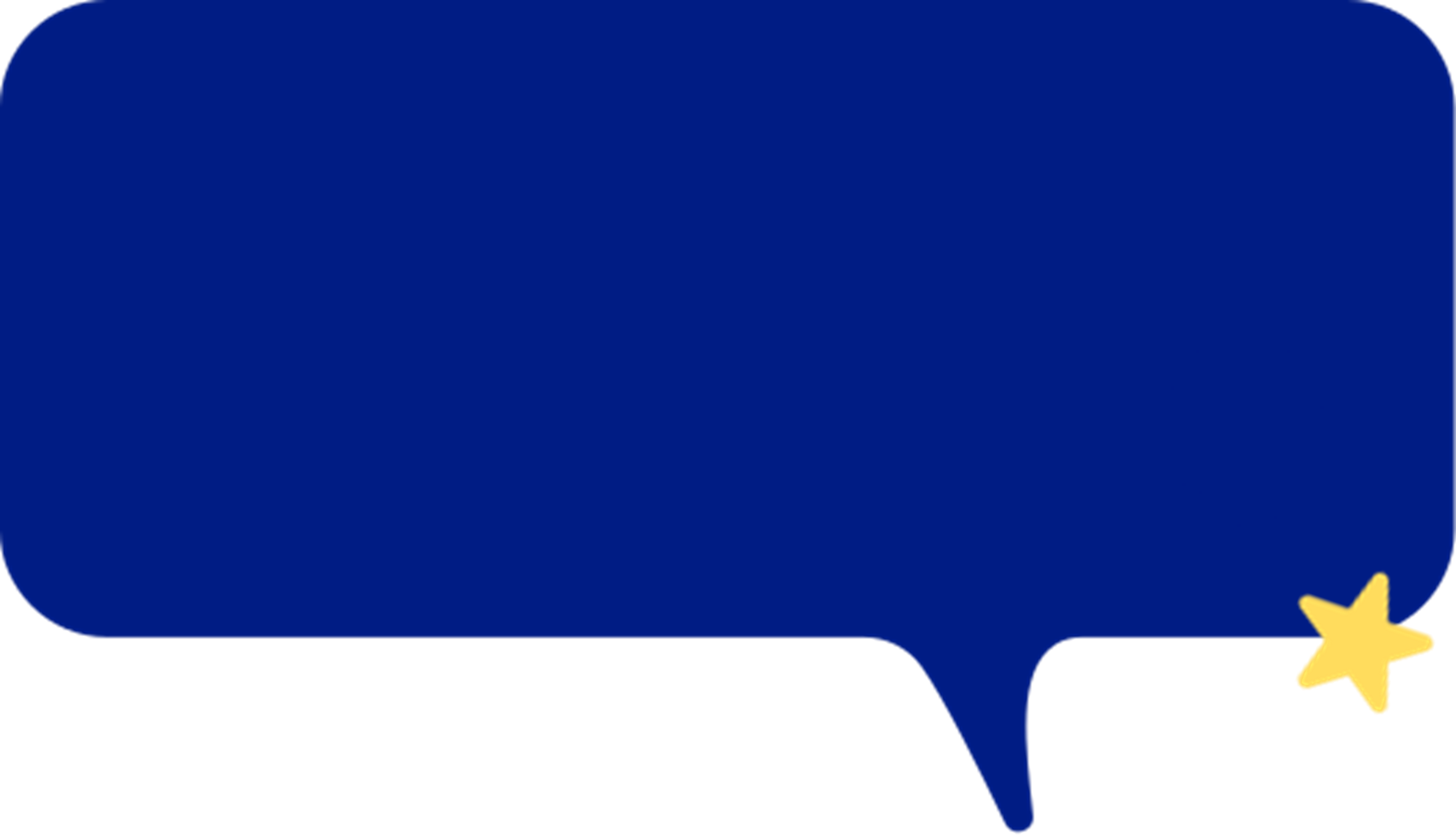 CHÀO MỪNG CÁC EM ĐẾN VỚI TIẾT HỌC MỚI!
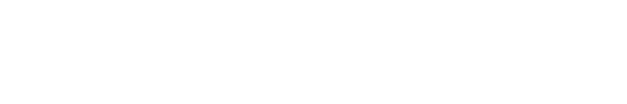 Toán 10 – Cánh diều
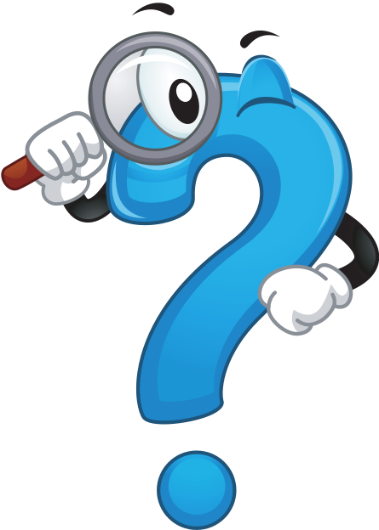 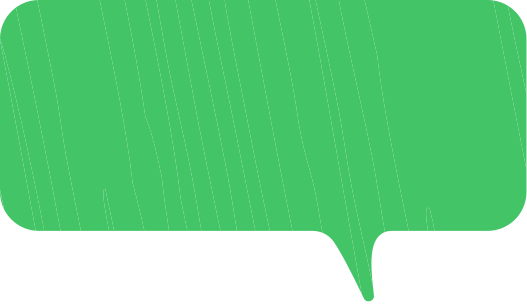 KHỞI ĐỘNG
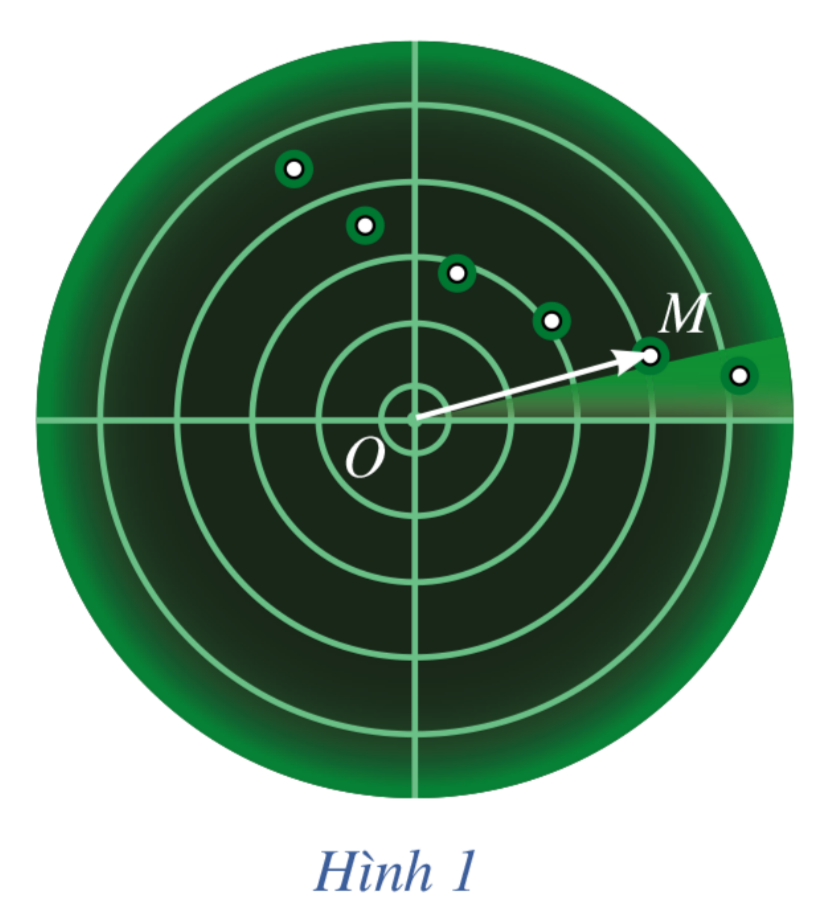 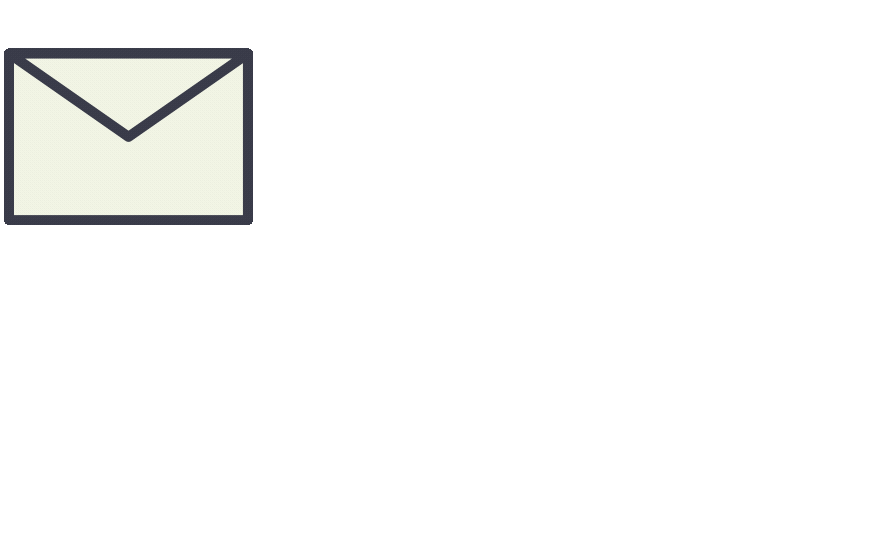 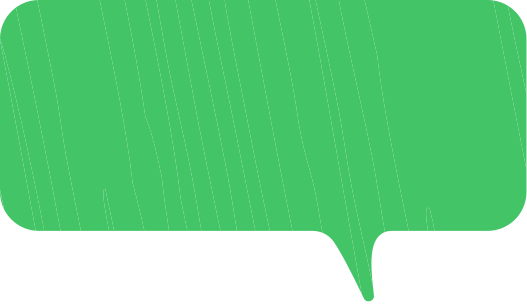 CHƯƠNG VII
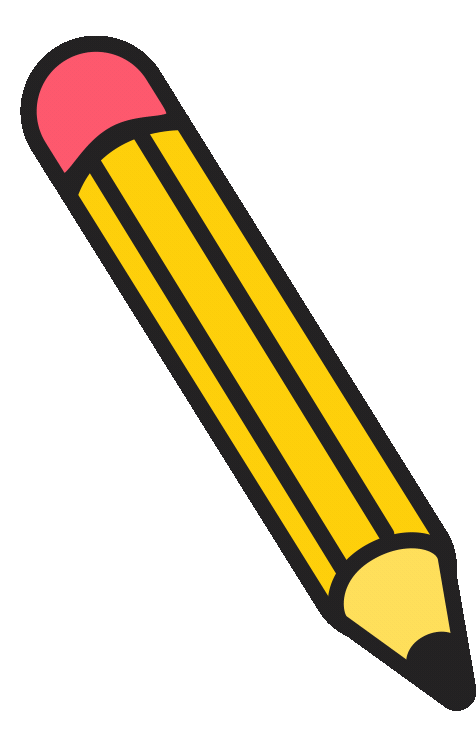 PHƯƠNG PHÁP TOẠ ĐỘ TRONG MẶT PHẲNG
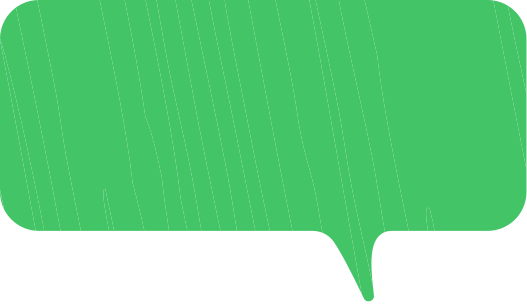 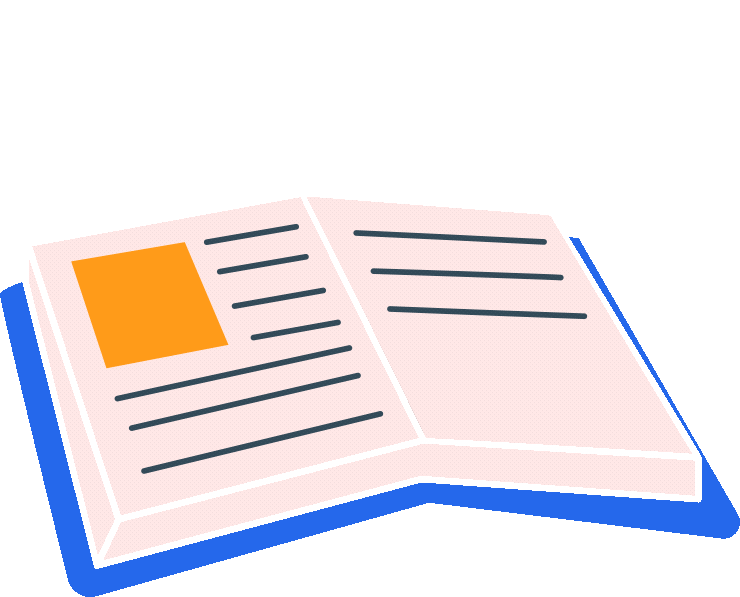 BÀI 1:
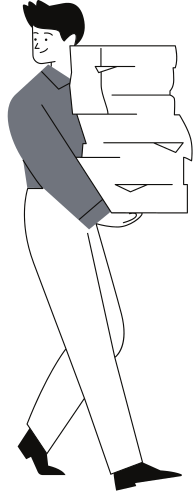 PHÉP NHÂN VÀ PHÉP CHIA ĐA THỨC MỘT BIẾN (3 TIẾT)
1
3
2
Tọa độ của một điểm
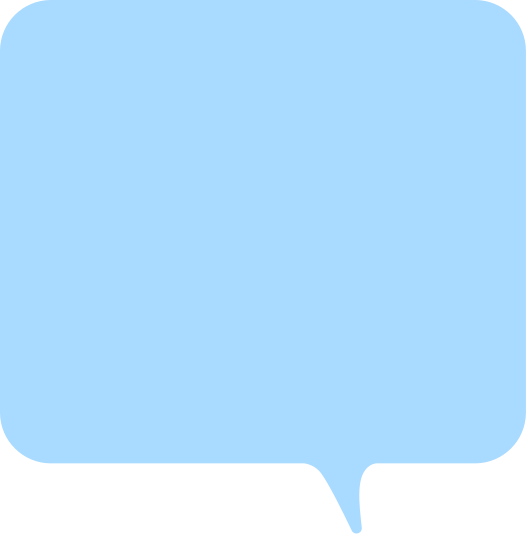 NỘI DUNG BÀI HỌC
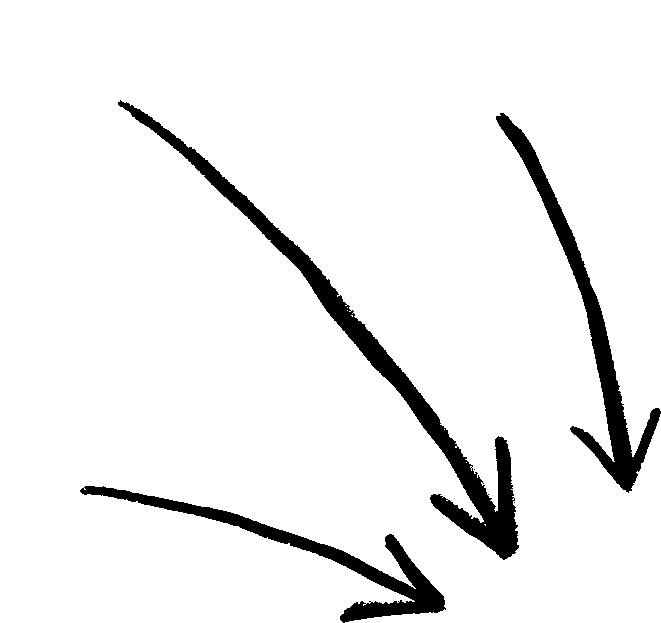 Tọa độ của một vectơ
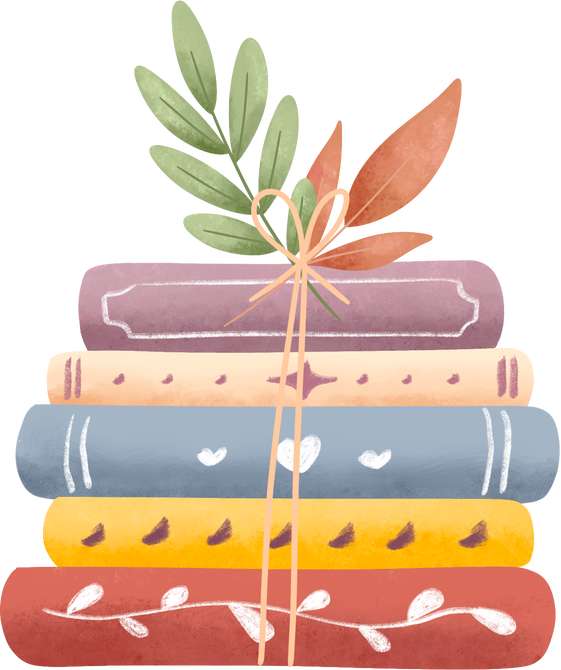 Liên hệ giữa tọa độ của điểm và tọa độ của vectơ
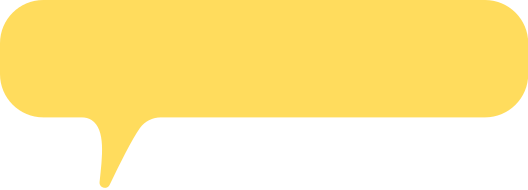 1. Tọa độ của một điểm
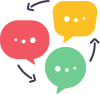 Thảo luận nhóm hoàn thành HĐKP1.
HĐ1
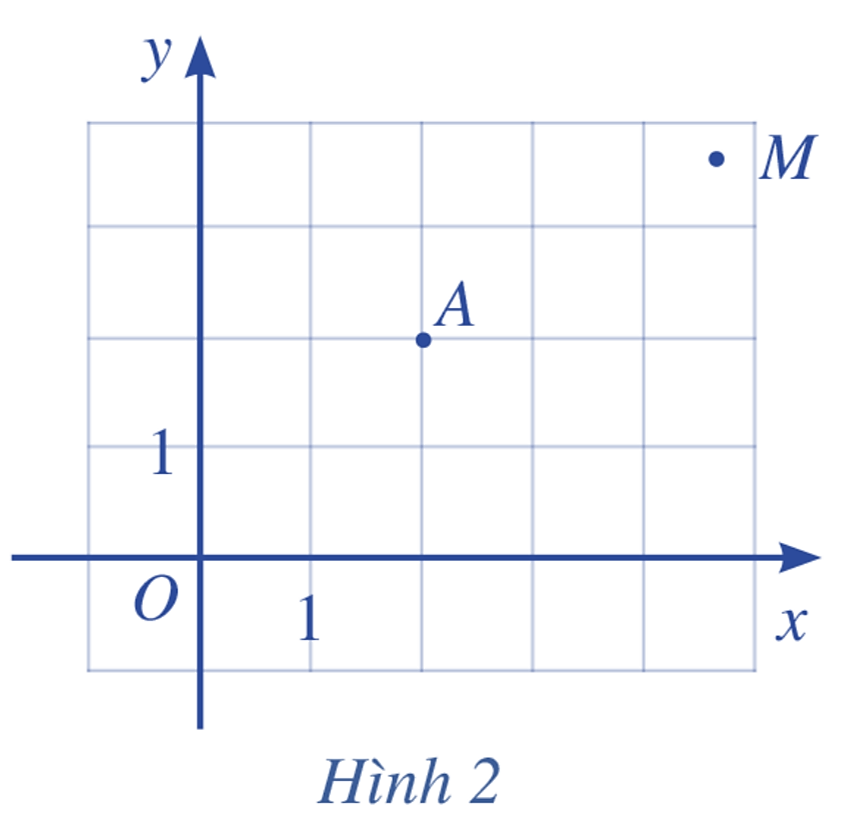 Trong mặt phẳng toạ độ Oxy (Hình 2), hãy:a) Tìm hoành độ và tung độ của điểm A.b) Nêu cách xác định toạ độ của điểm M tuỳ ý.
Kết quả:
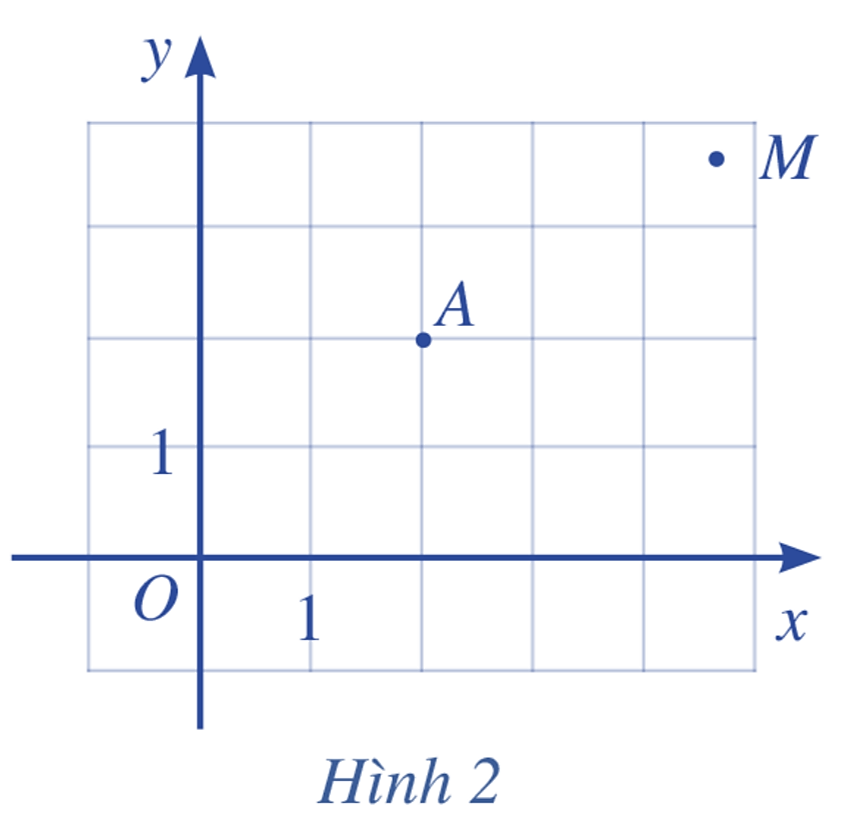 Tìm hoành độ và tung độ của điểm A.
Hoành độ của điểm A là: 2; Tung độ của điểm A là: 2.
b) Nêu cách xác định toạ độ của điểm M tuỳ ý.
+ Từ M kẻ đường thẳng vuông góc với trục hoành và cắt trục hoành tại điểm H ứng với số a. Số a là hoành độ của điểm M.
+ Từ M kẻ đường thẳng vuông góc với trục tung và cắt trục tung tại điểm K ứng với số b. Số b là tung độ của điểm M. 
Cặp số (a ; b) là toạ độ của điểm M trong mặt phẳng toạ độ Oxy. Ta kí hiệu là M(a; b).
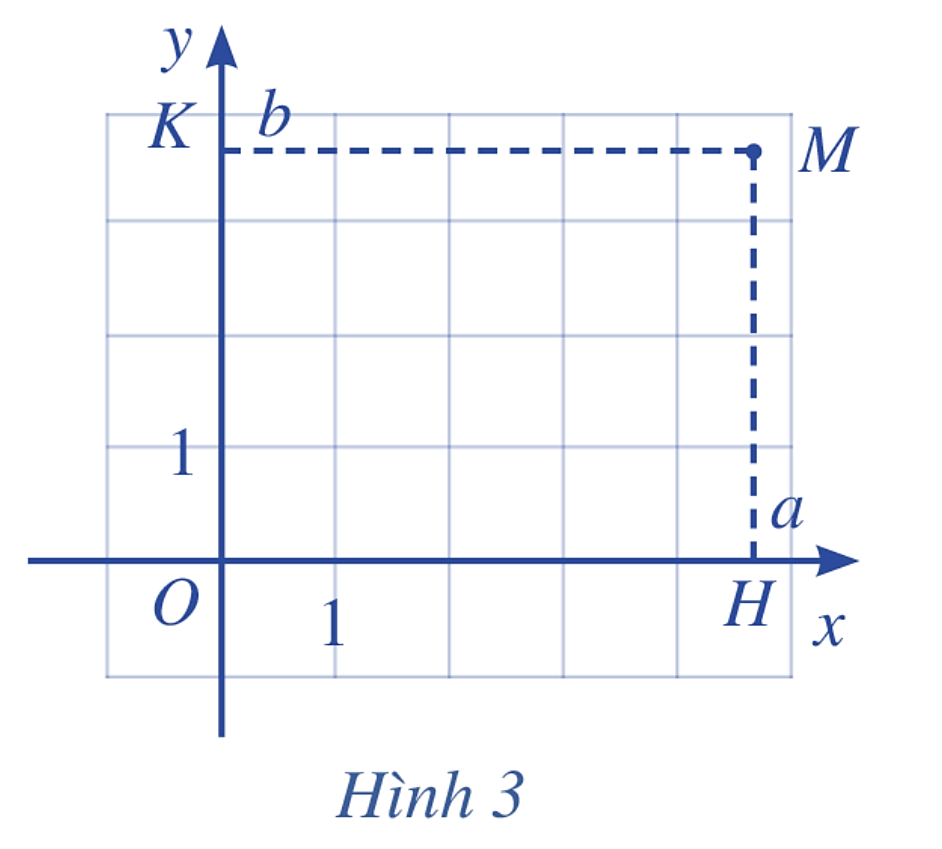 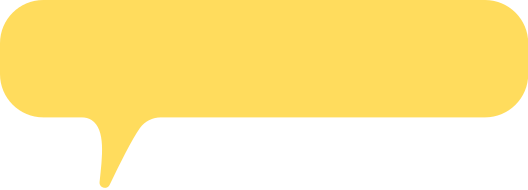 2. Toạ độ của một vectơ
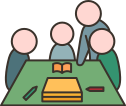 Thảo luận nhóm, thực hiện HĐKP2
HĐ2
Kết quả:
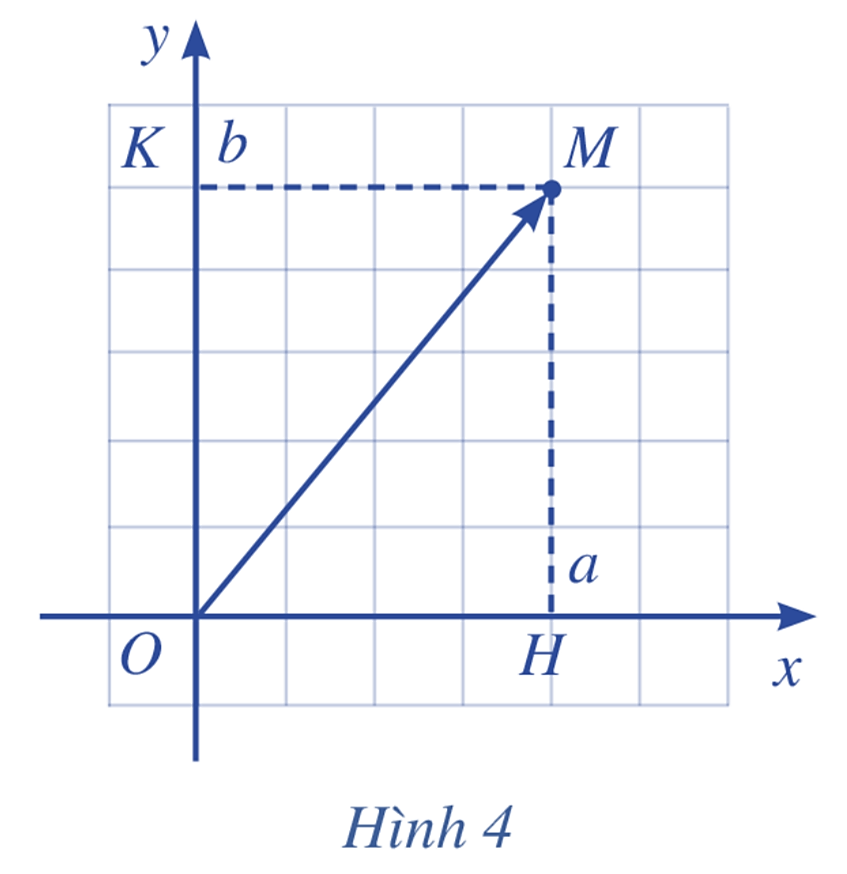 + Từ M kẻ đường thẳng vuông góc với trục hoành và cắt trục hoành tại điểm H ứng với số a. Số a là hoành độ của điểm M.
+ Từ M kẻ đường thẳng vuông góc với trục tung và cắt trục tung tại điểm K ứng với số b. Số b là tung độ của điểm M. 
Cặp số (a ; b) là toạ độ của điểm M trong mặt phẳng toạ độ Oxy. Ta kí hiệu là M (a ; b).
Đọc, phân tích và hoàn thành Ví dụ 1 (SGK-tr61)
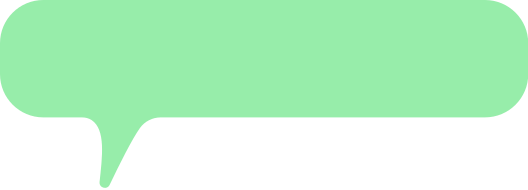 Ví dụ 1
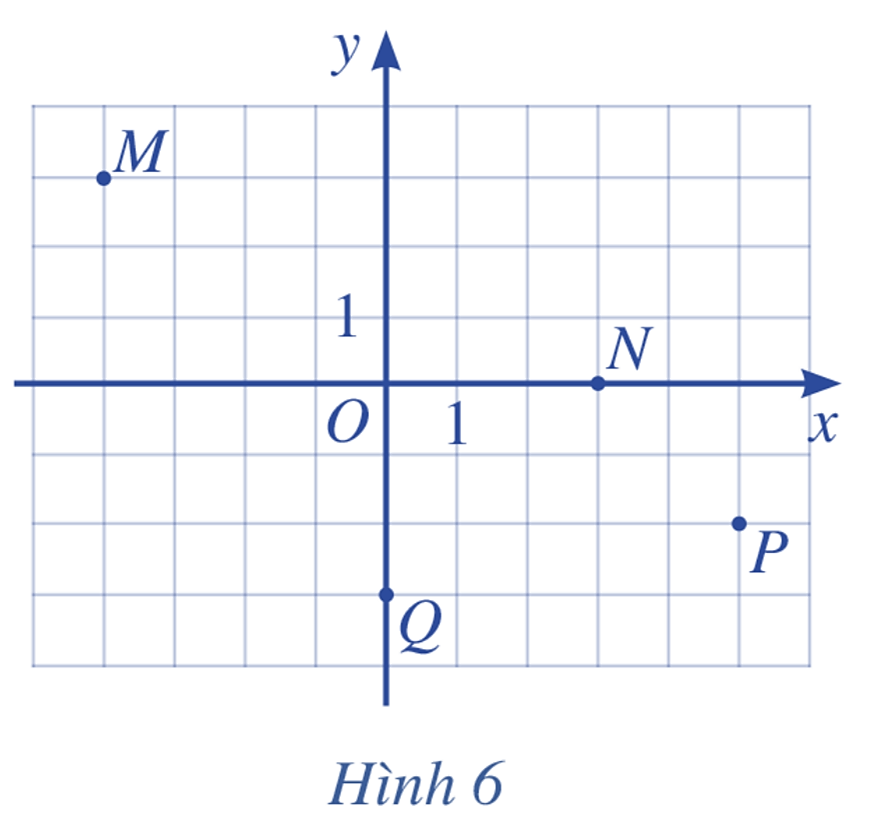 Giải
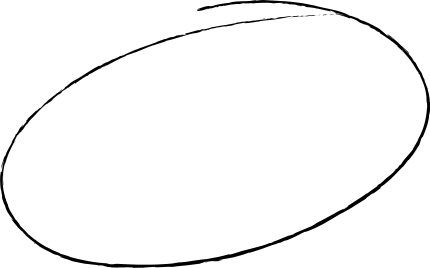 KẾT LUẬN
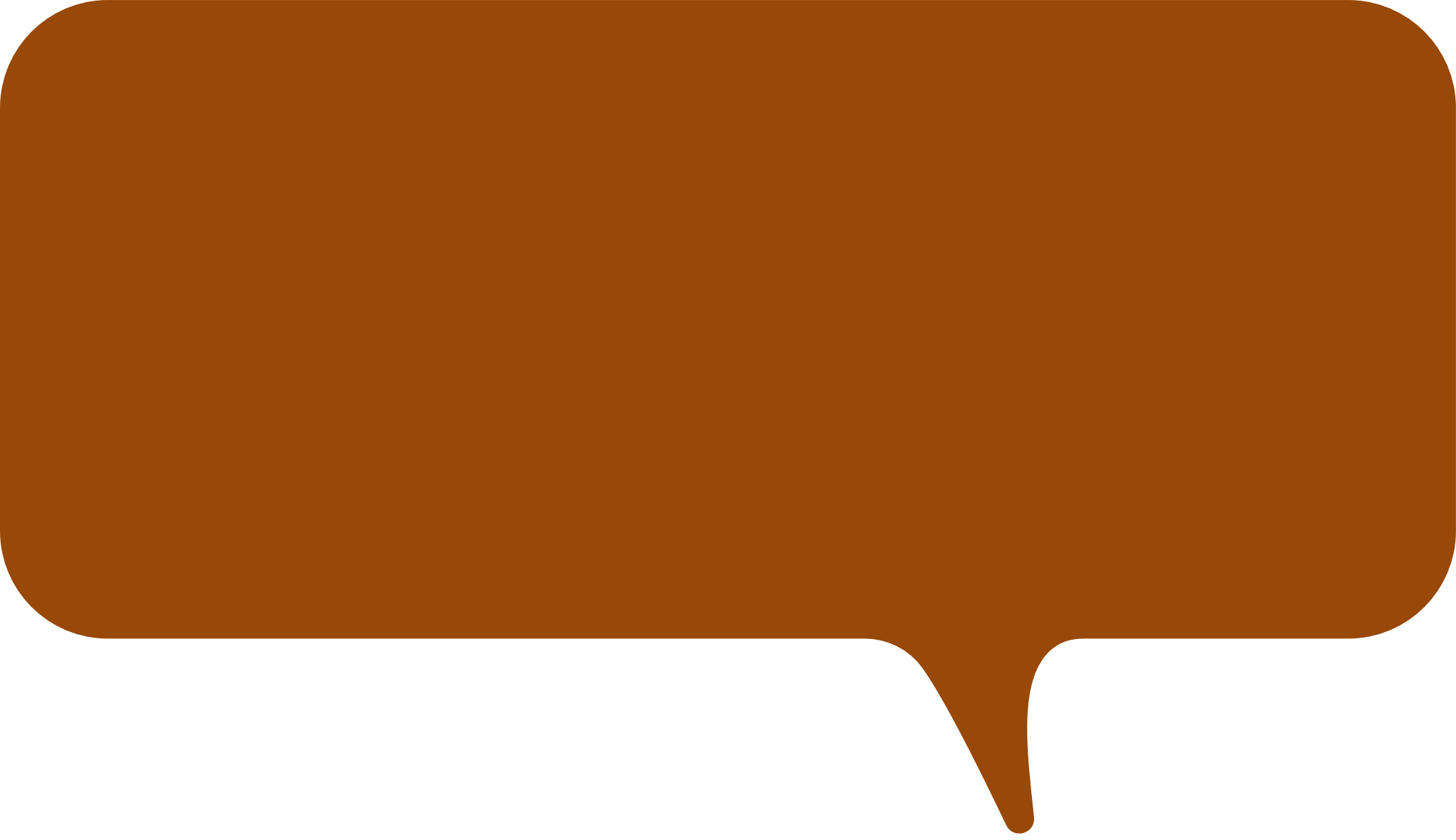 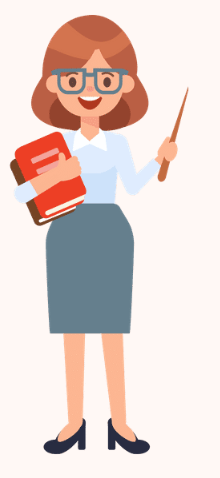 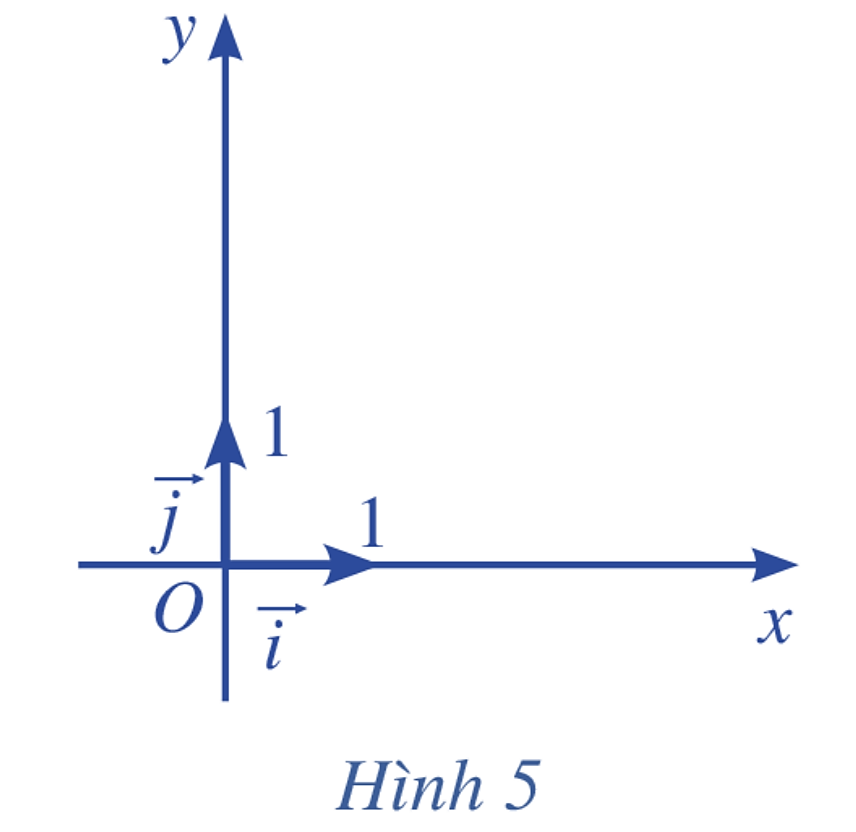 HĐ3
Kết quả:
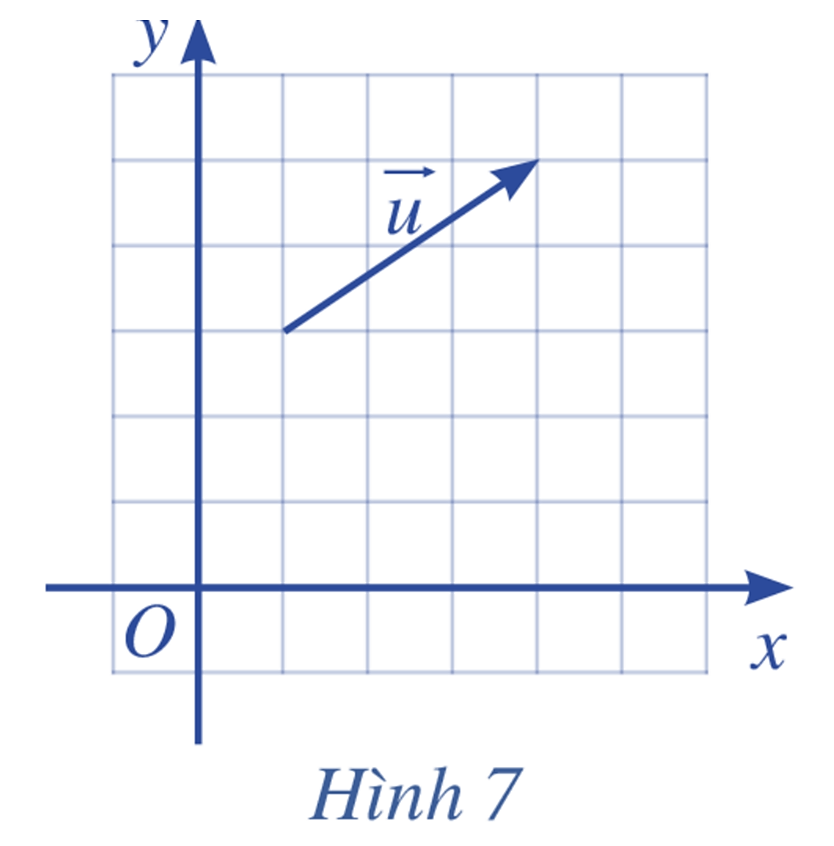 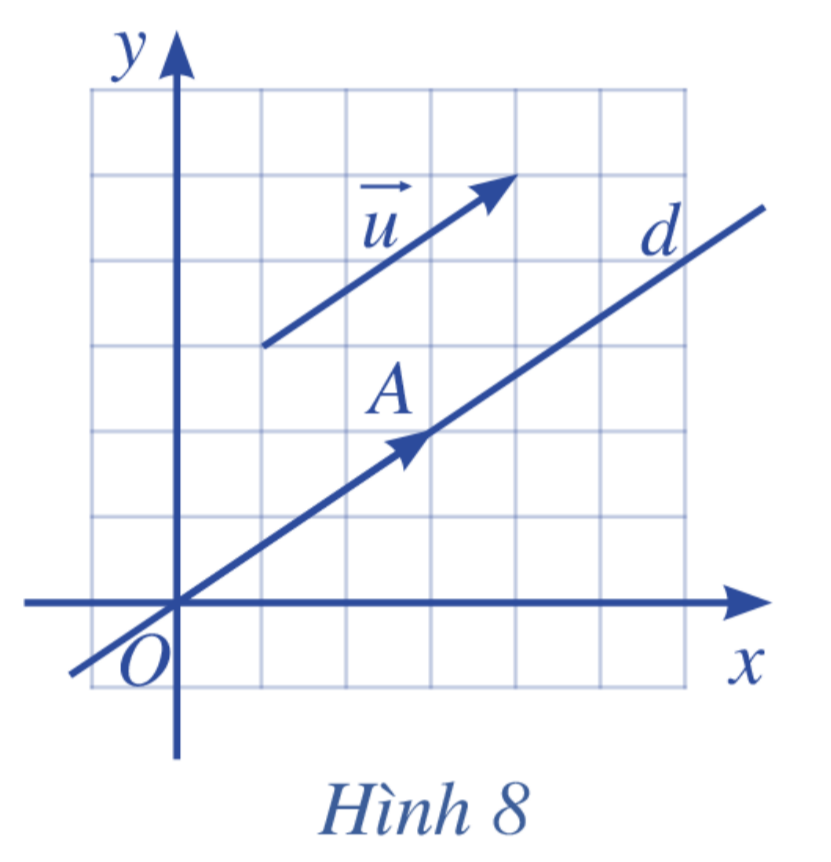 KẾT LUẬN
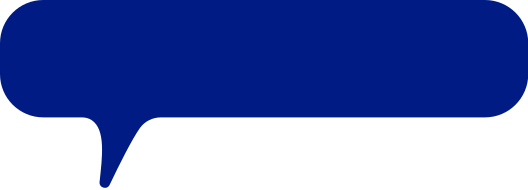 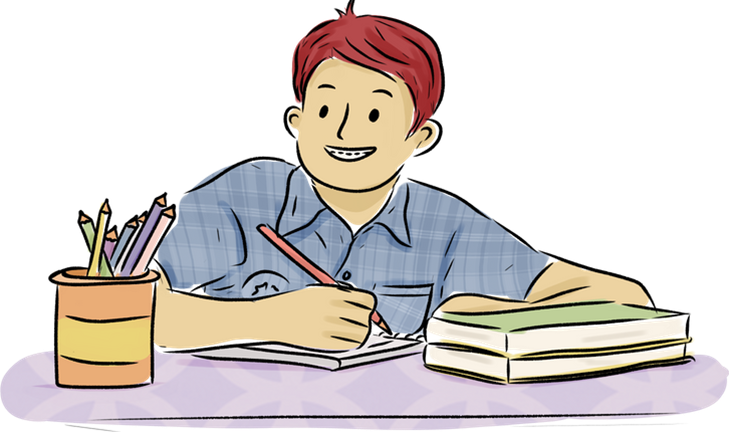 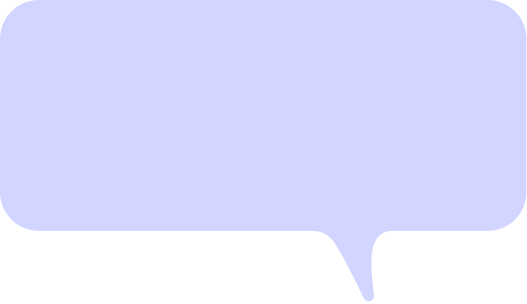 Ví dụ 2
Giải:
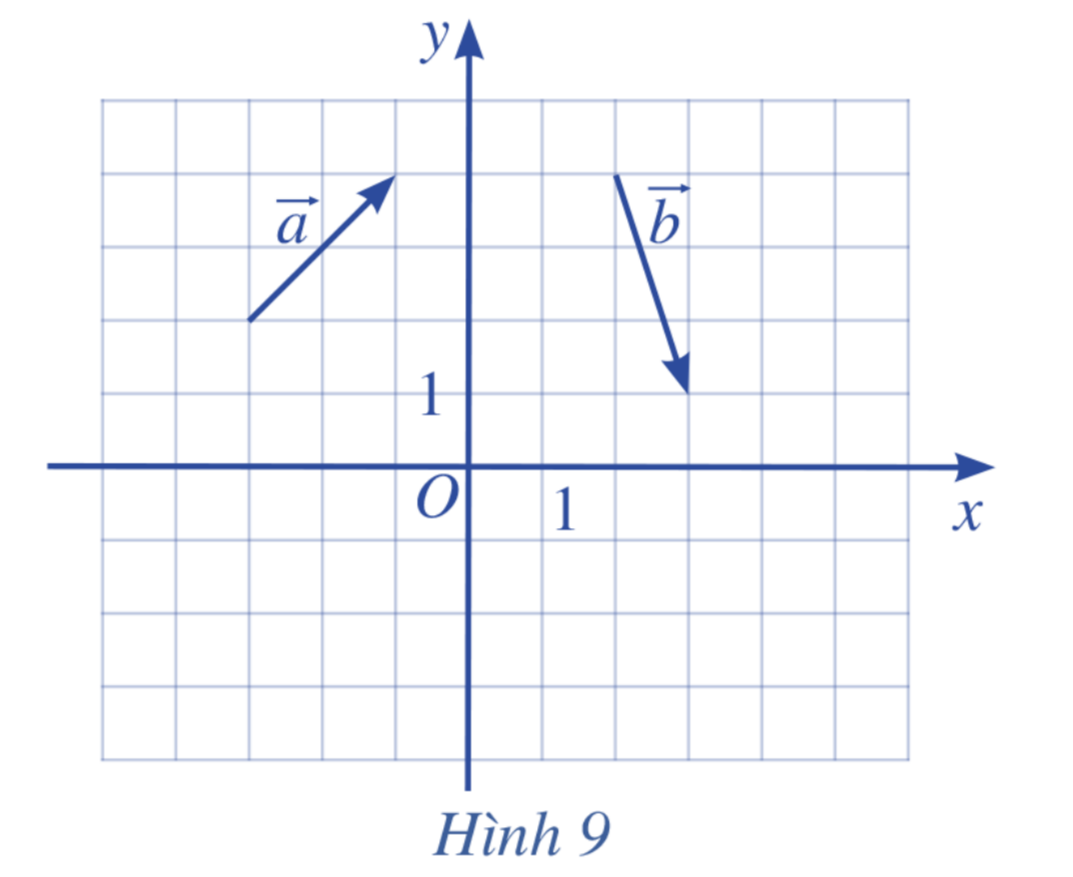 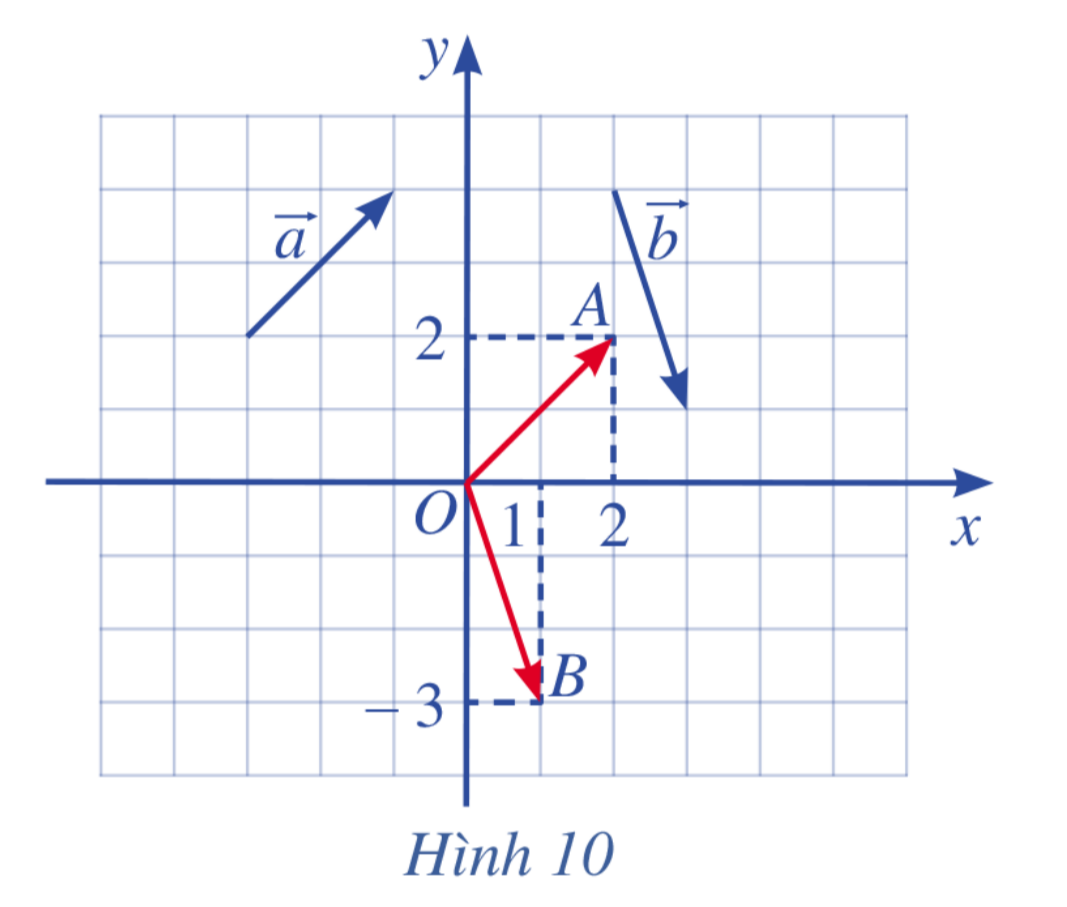 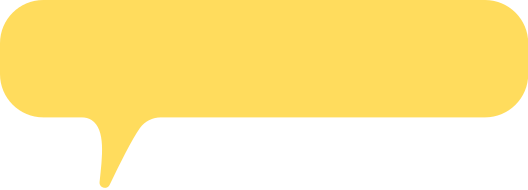 Luyện tập 1
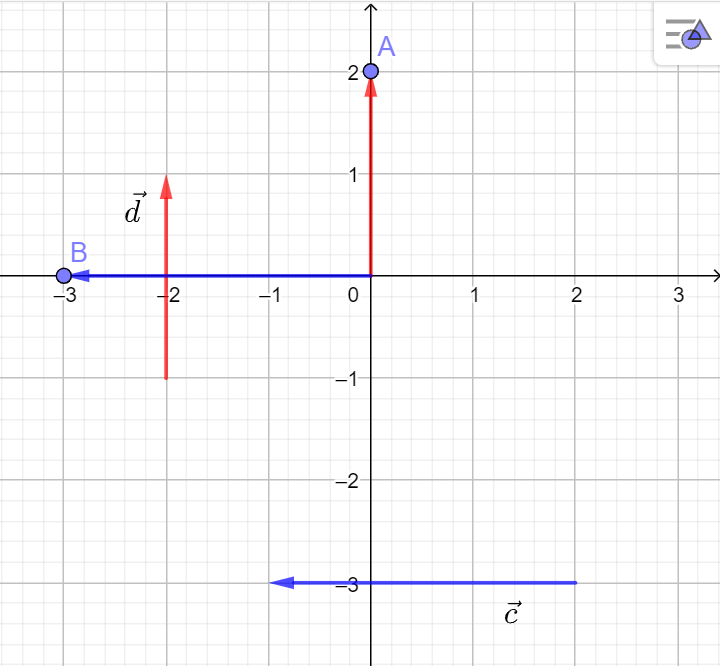 Giải
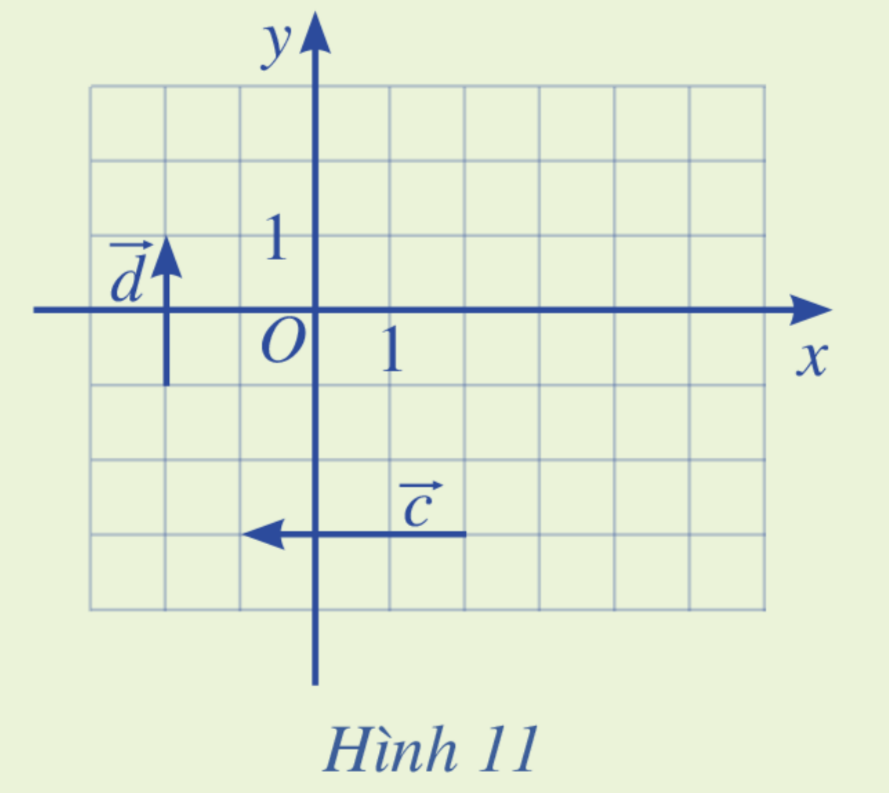 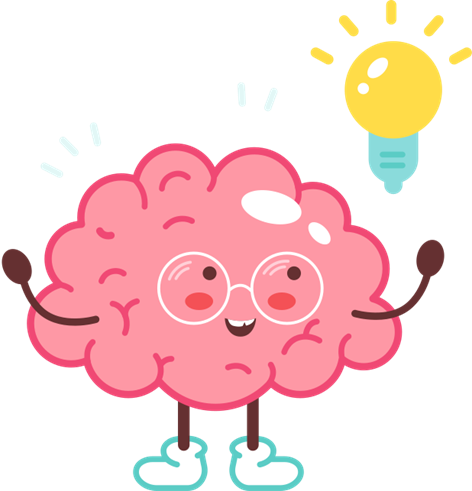 HĐ4
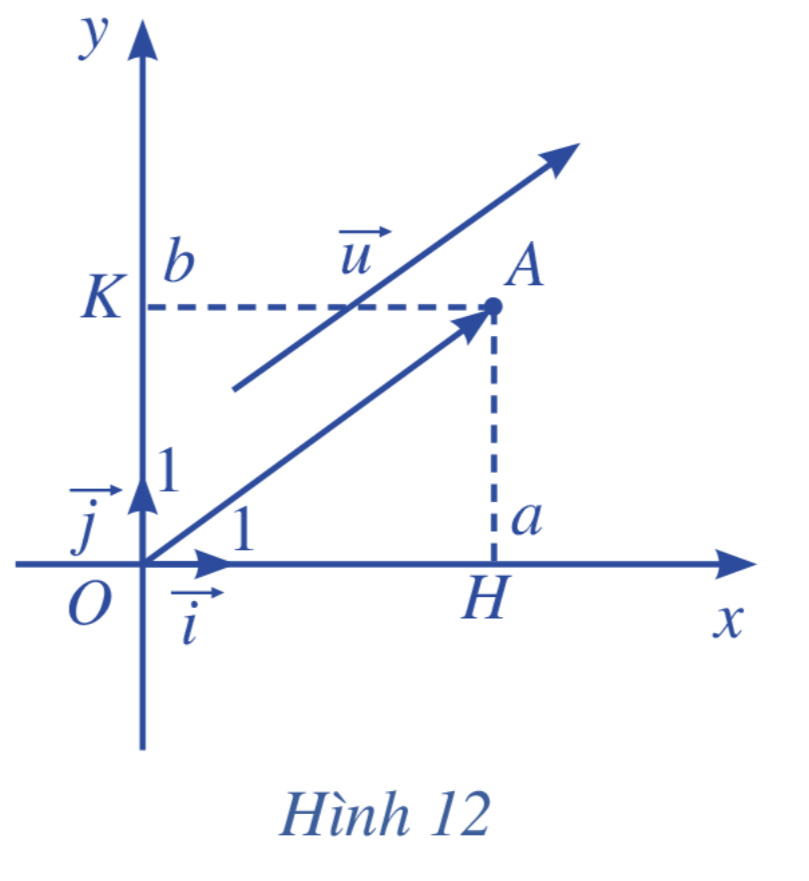 Kết quả:
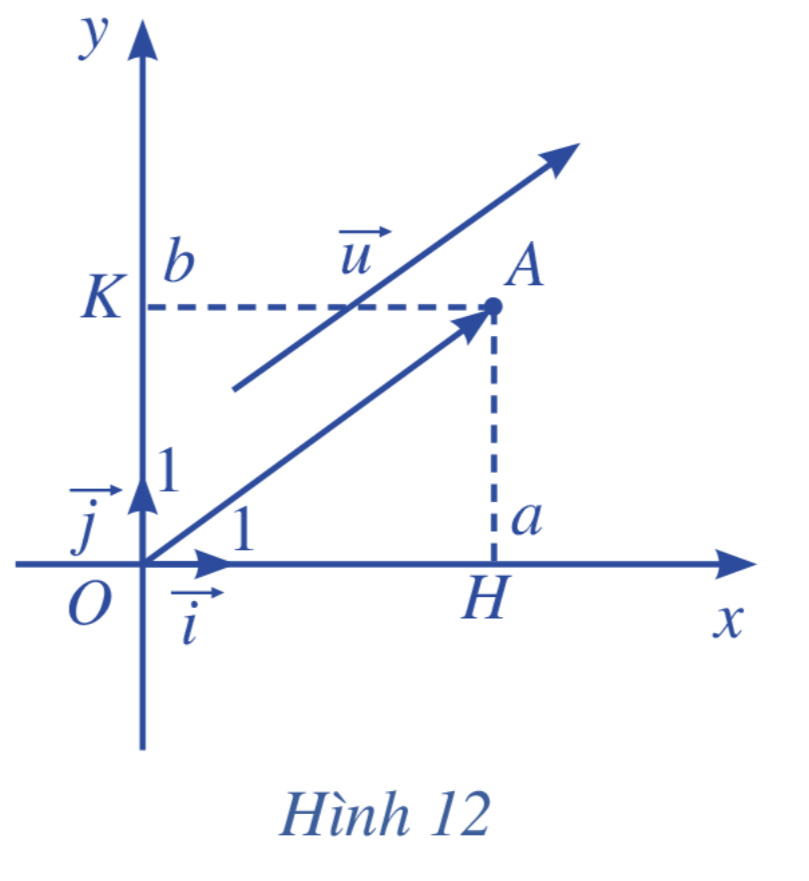 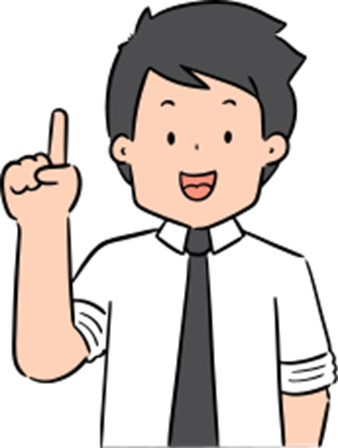 KẾT LUẬN
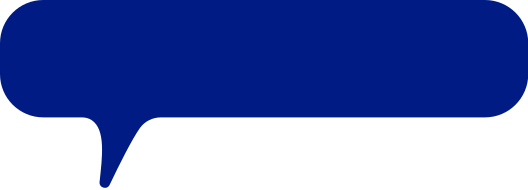 Chú ý
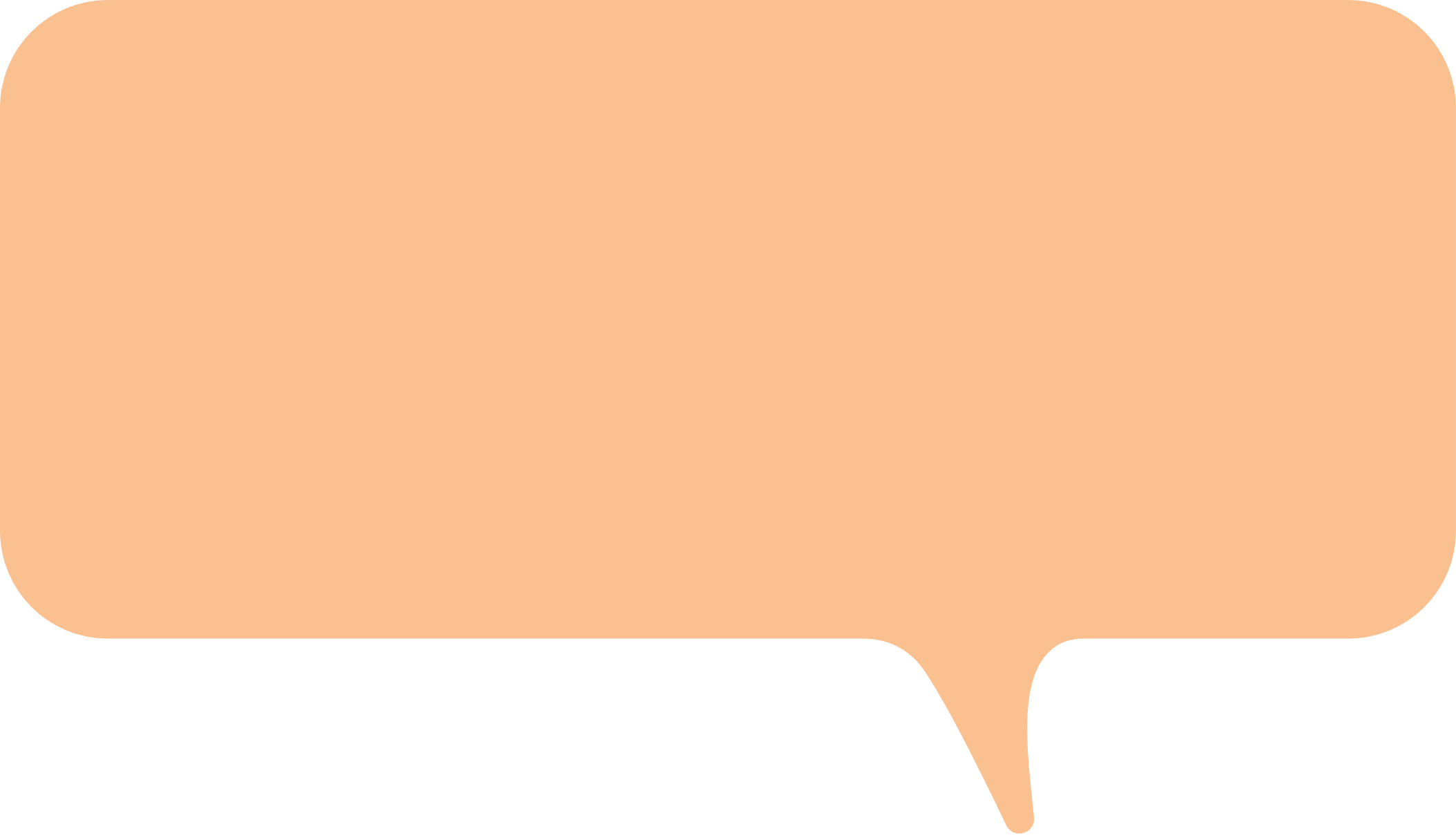 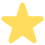 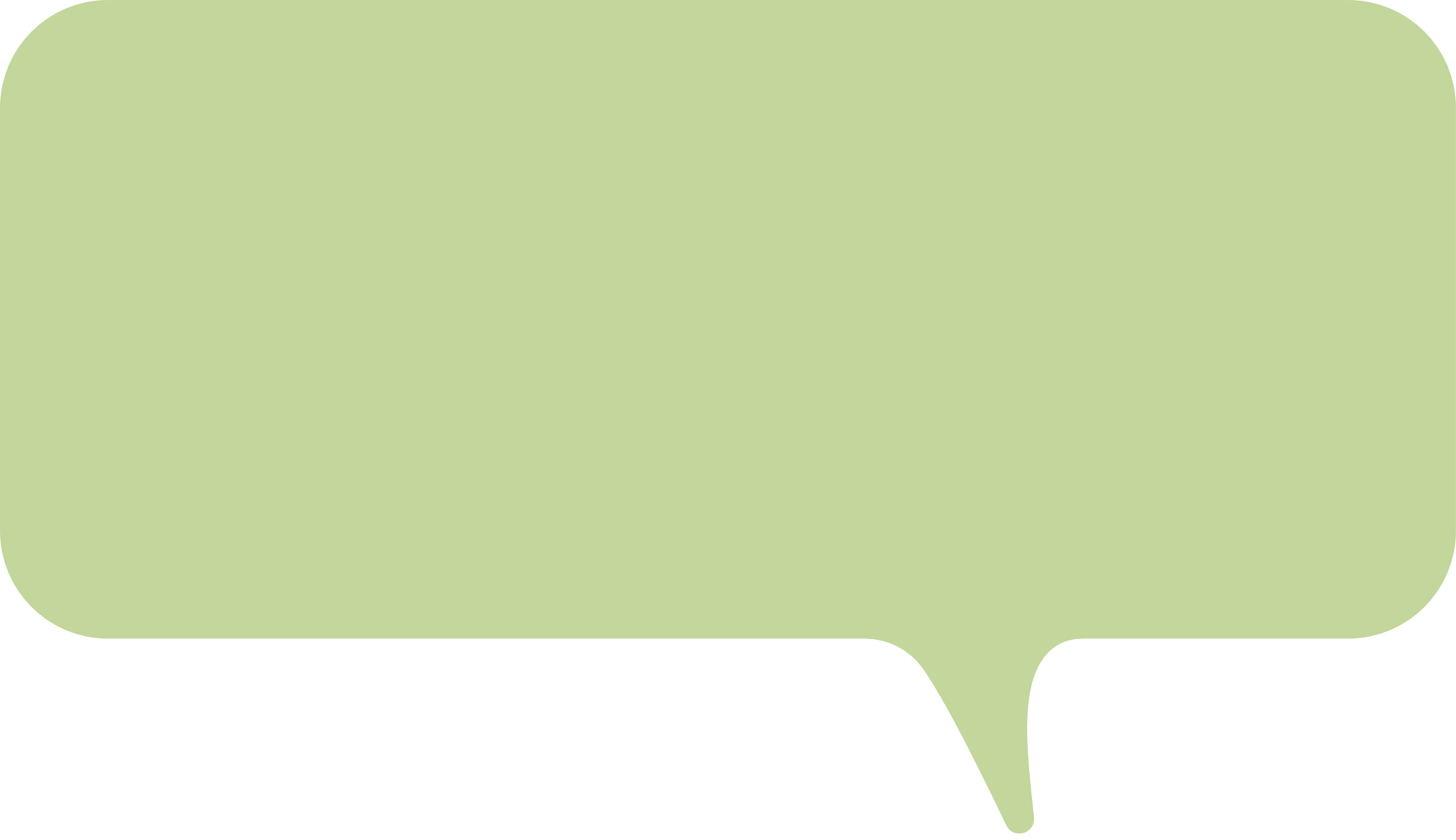 Ví dụ 3
Giải:
◄ Đọc nội dung Luyện tập 2 và trả lời câu hỏi ►
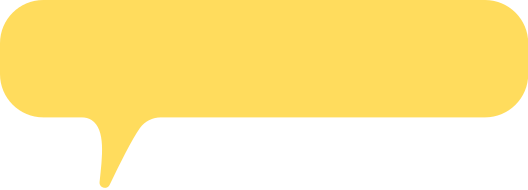 Luyện tập 2
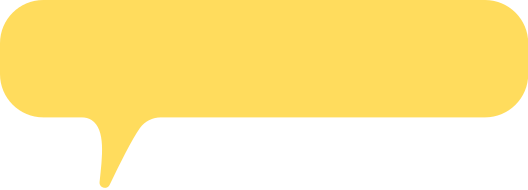 3. Liên hệ giữa tọa độ của điểm và tọa độ của vectơ
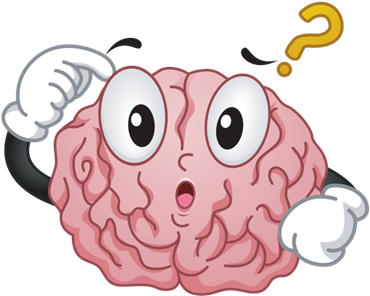 Em hãy đọc nội dung HĐ5 và trả lời câu hỏi.
HĐ5
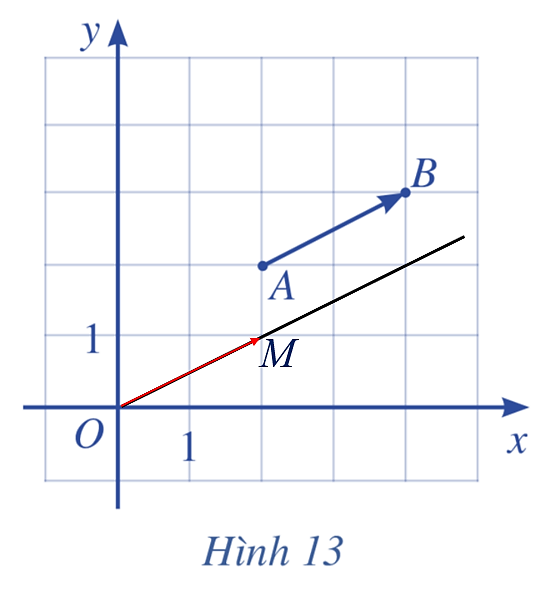 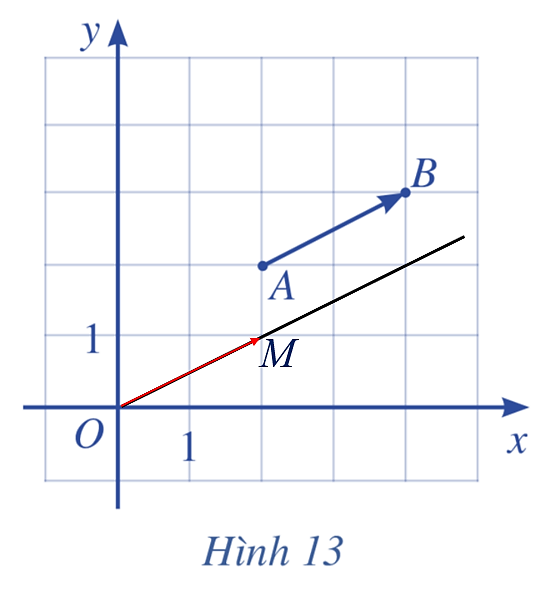 d
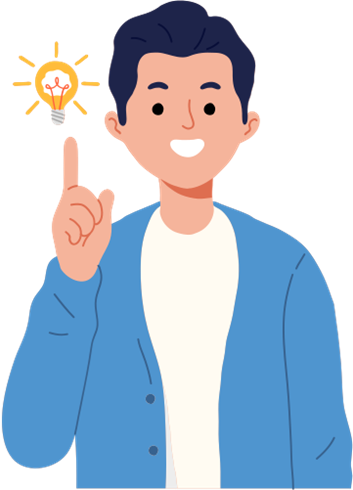 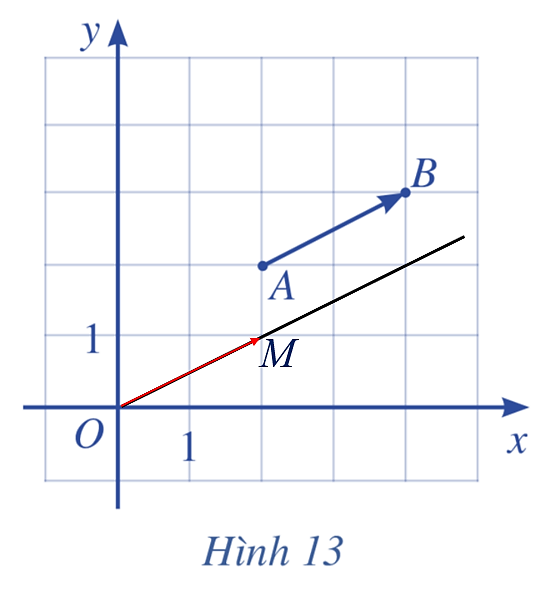 d
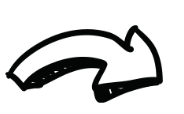 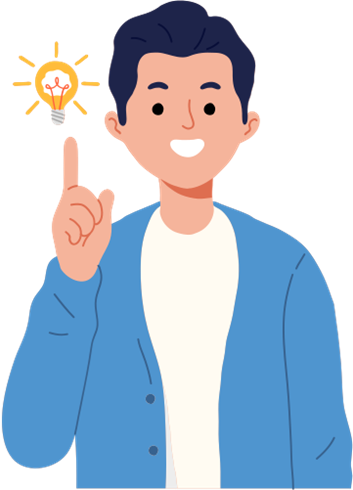 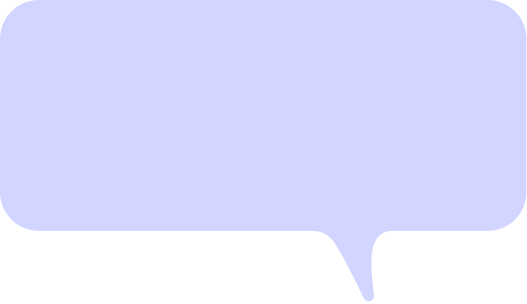 Ví dụ 4
Giải:
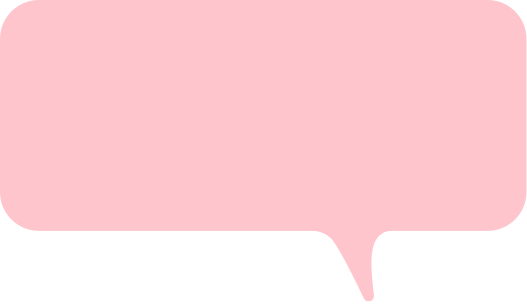 Luyện tập 3
Giải:
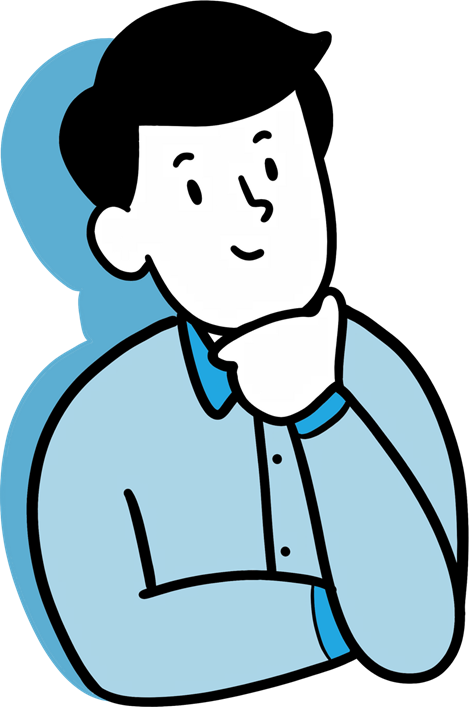 Ví dụ 5
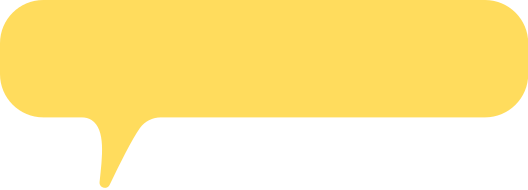 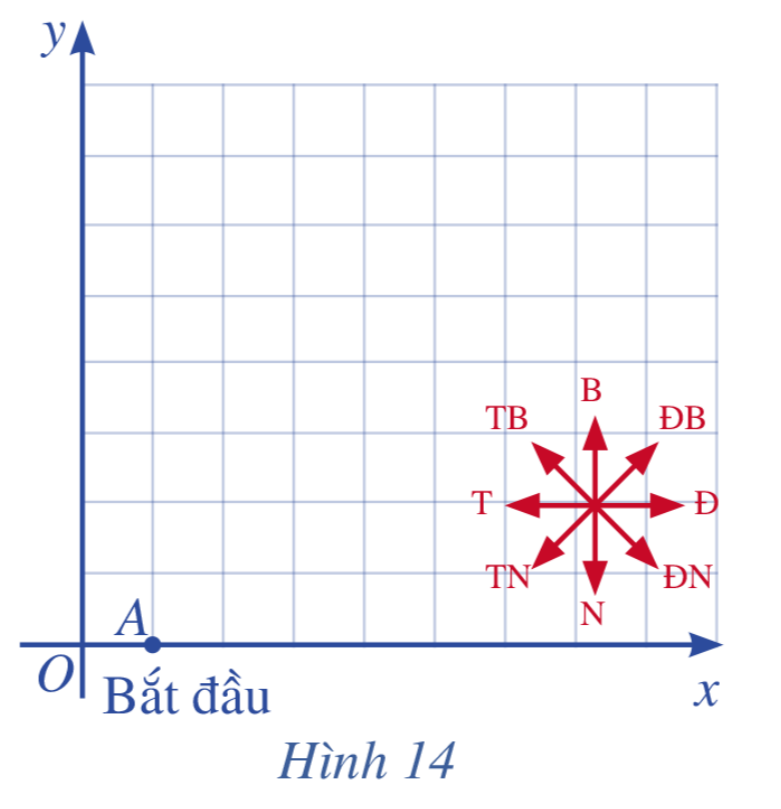 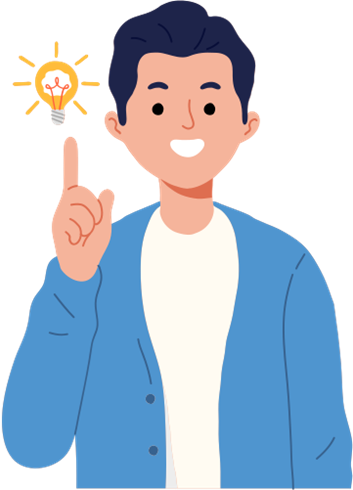 Giải:
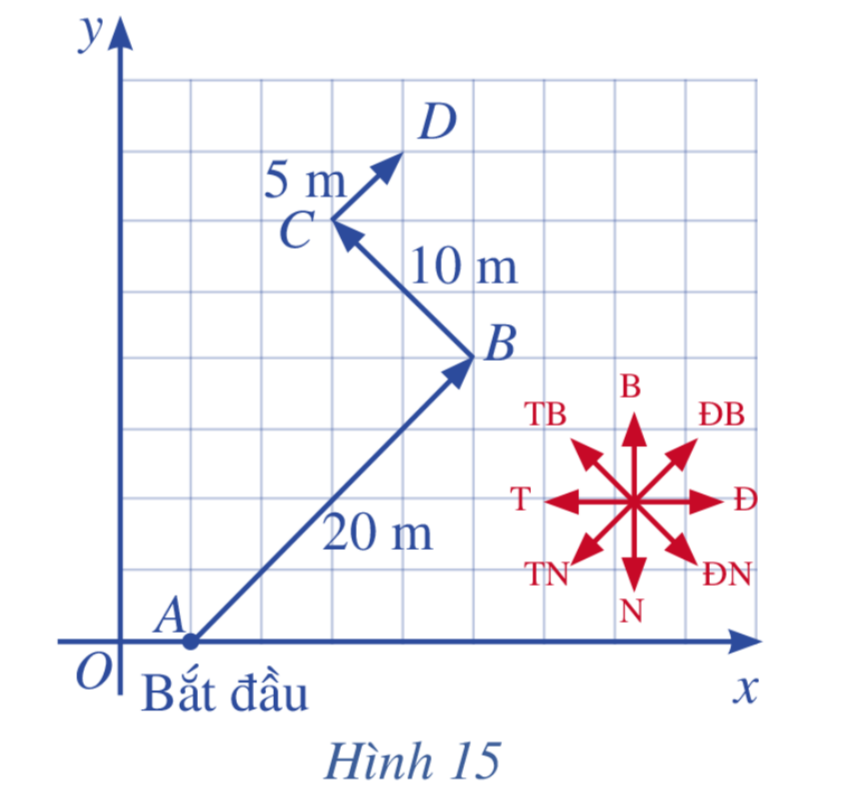 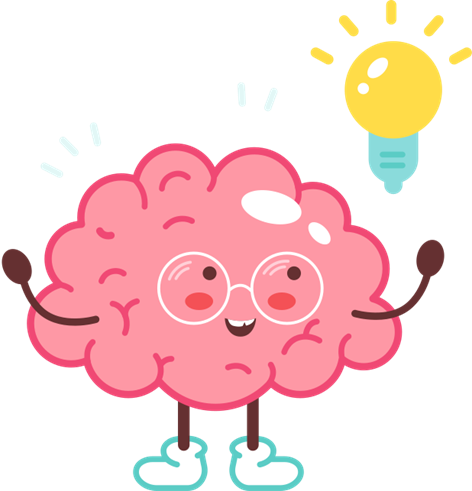 Giải:
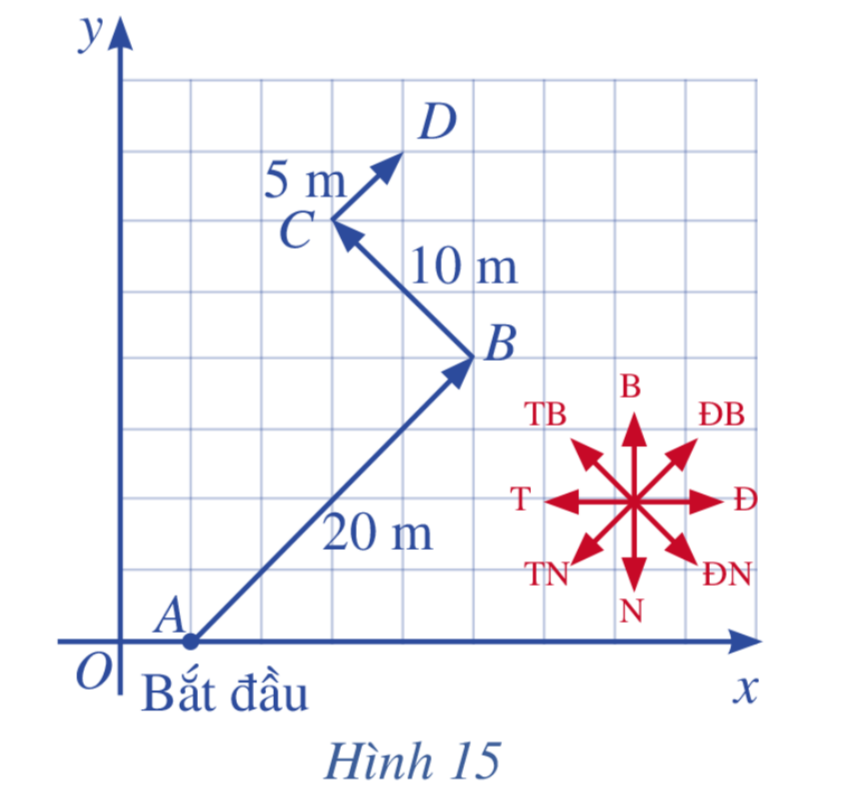 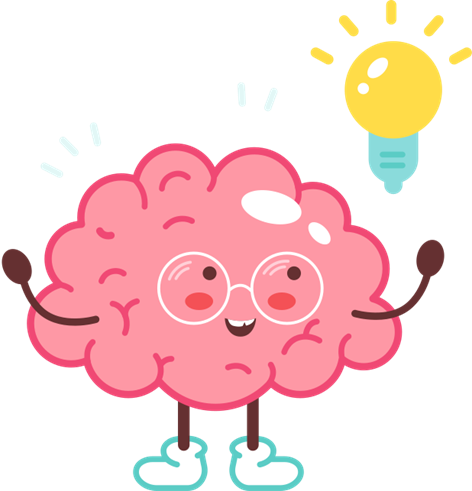 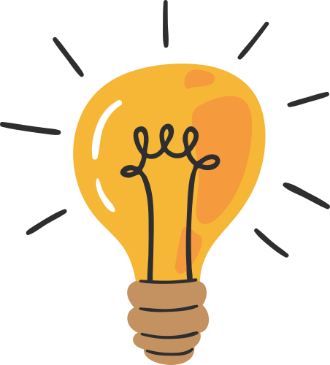 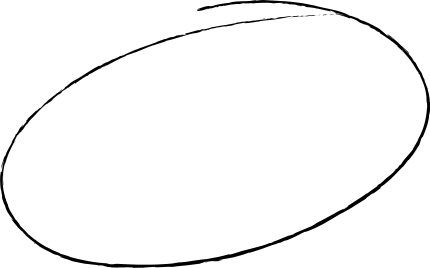 LUYỆN TẬP
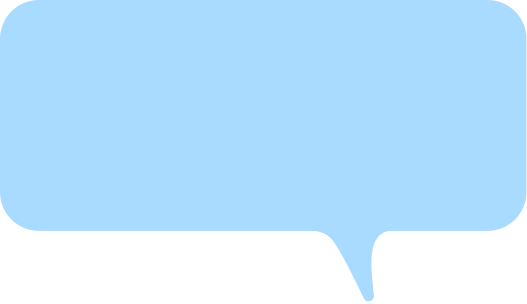 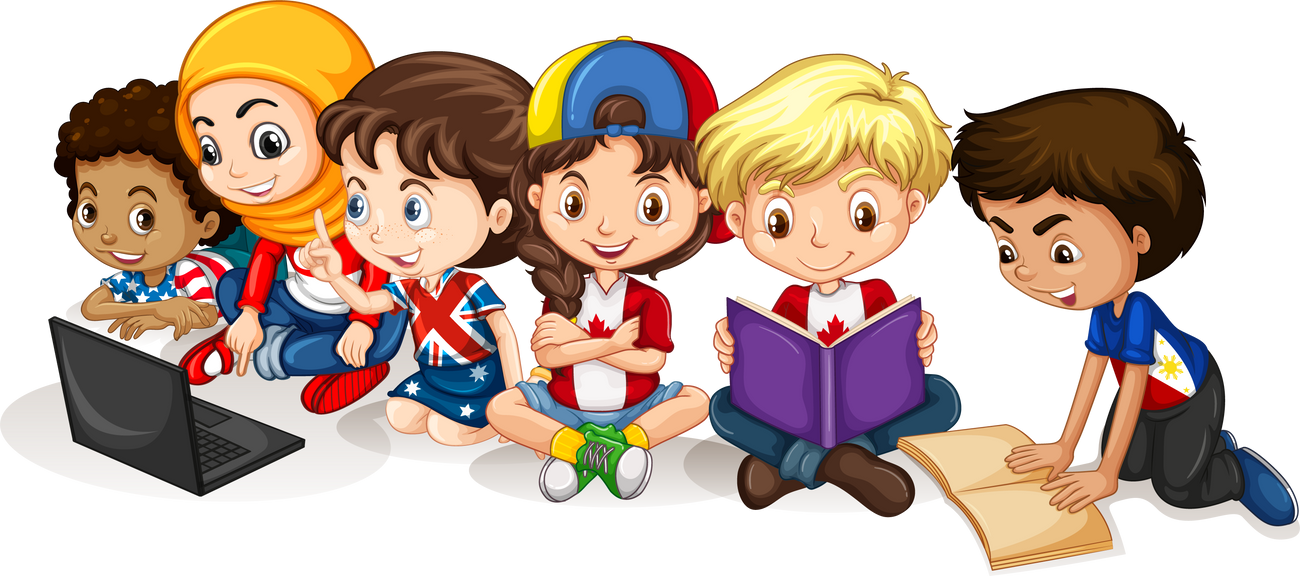 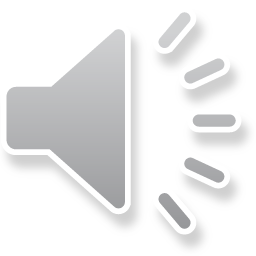 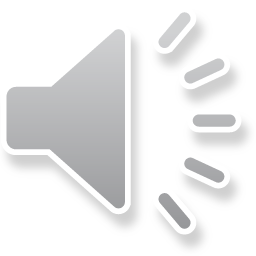 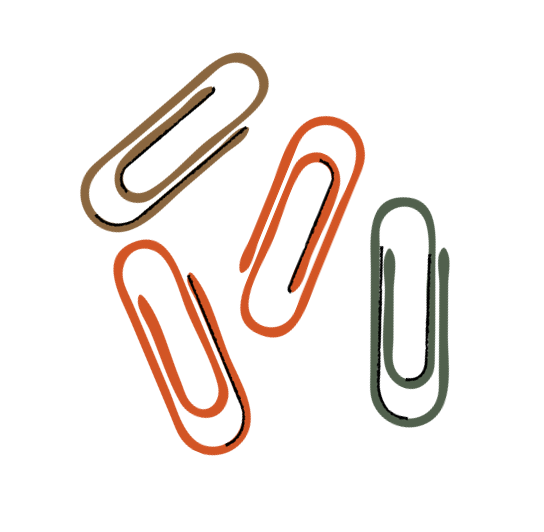 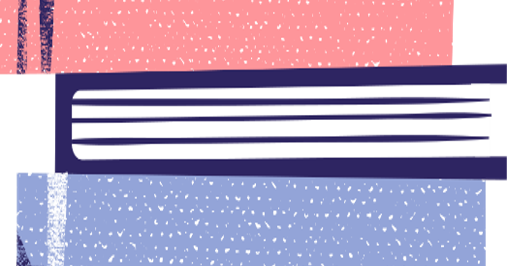 TRÒ CHƠI TRẮC NGHIỆM
A. (-3 ; 2)
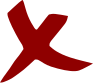 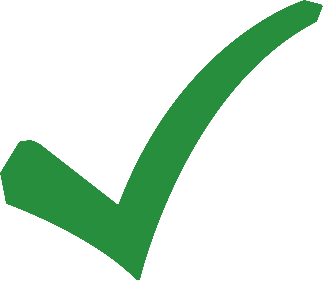 B. (2 ; -3)
D. (3 ; 2)
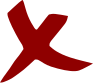 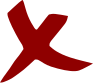 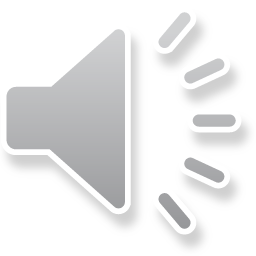 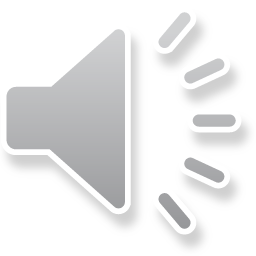 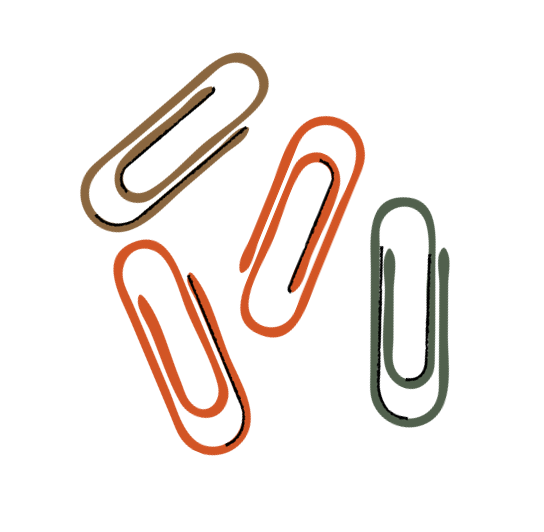 TRÒ CHƠI TRẮC NGHIỆM
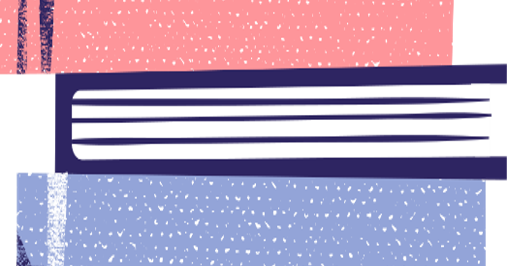 A. (5 ; 0)
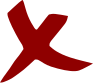 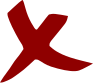 D. (0 ; 5)
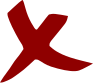 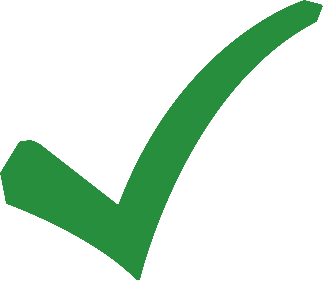 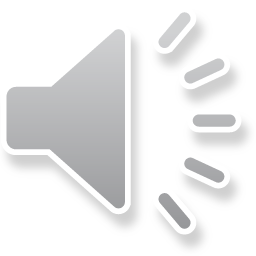 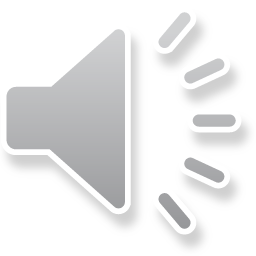 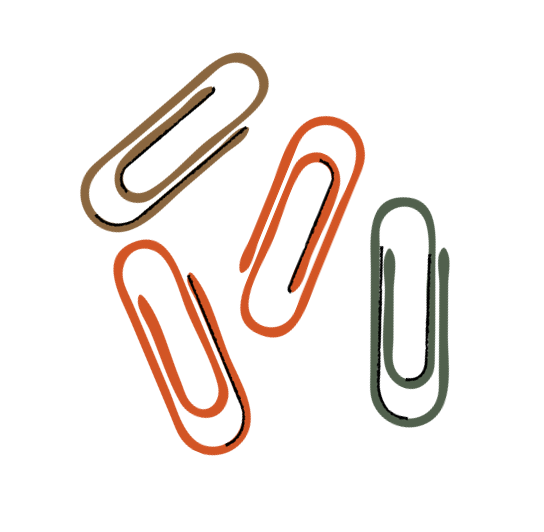 TRÒ CHƠI TRẮC NGHIỆM
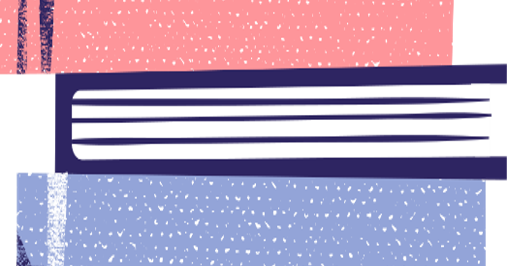 A. (2 ; 5)
C. (-2 ; -5)
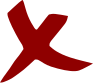 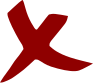 D. (-2 ; 5)
B. (2 ; -5)
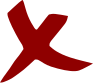 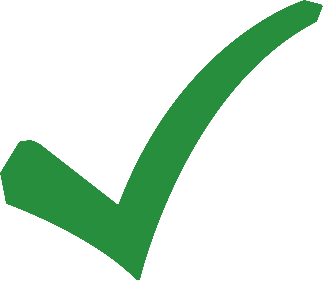 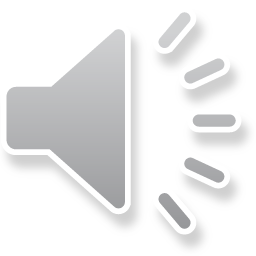 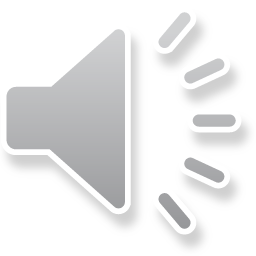 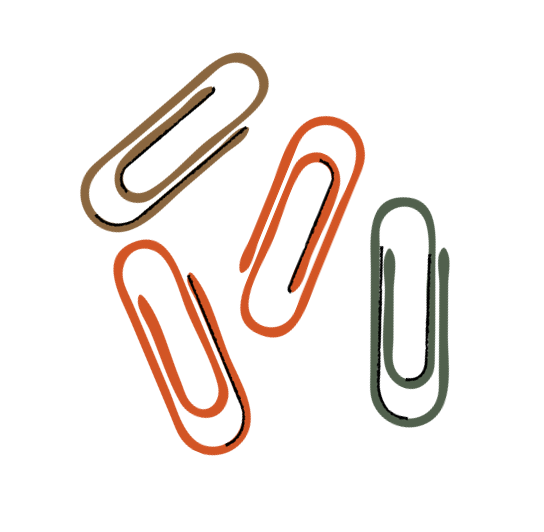 TRÒ CHƠI TRẮC NGHIỆM
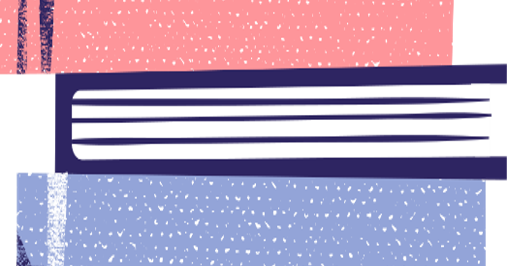 A. (1; -4)
B. (-3 ; 4)
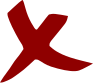 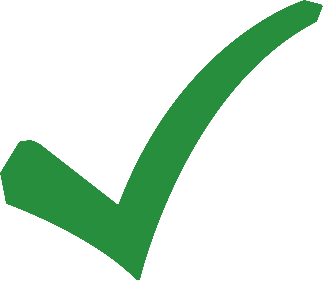 C. (3 ; -4)
D. (1 ; -2)
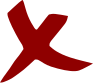 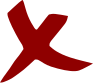 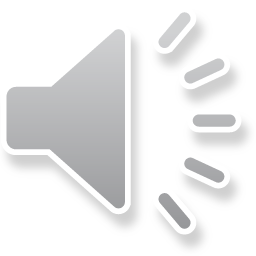 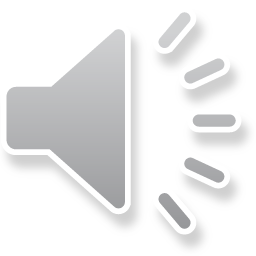 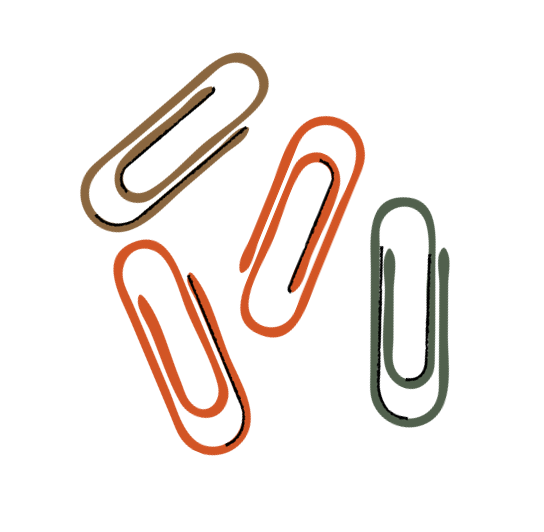 TRÒ CHƠI TRẮC NGHIỆM
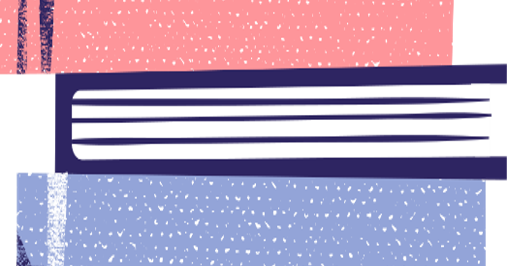 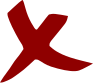 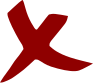 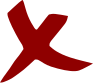 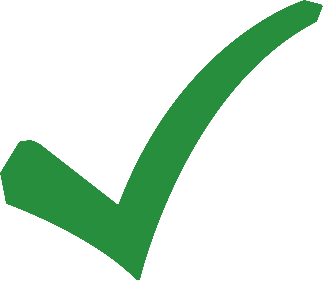 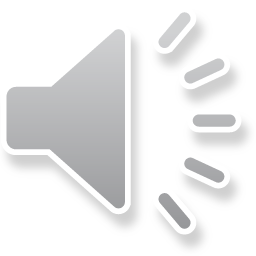 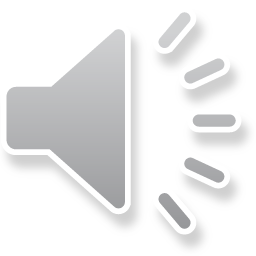 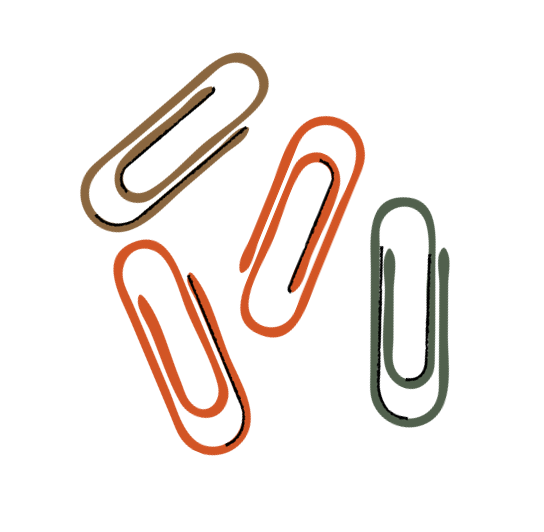 TRÒ CHƠI TRẮC NGHIỆM
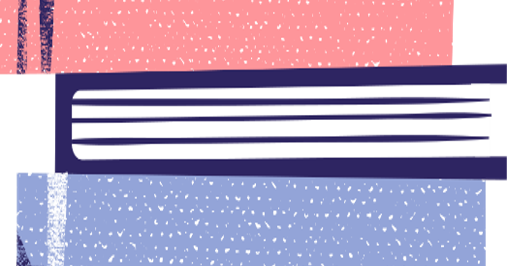 Câu 6: Cho hình bình hành ABCD có A(- 1; - 2), B(3; 2), C(4; - 1). Tọa độ của đỉnh D là:
A. (8 ; 3)
C. (-5 ; 0)
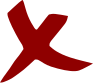 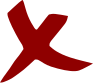 D. (0 ; -5)
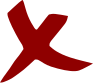 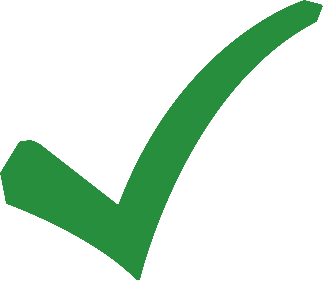 Giải
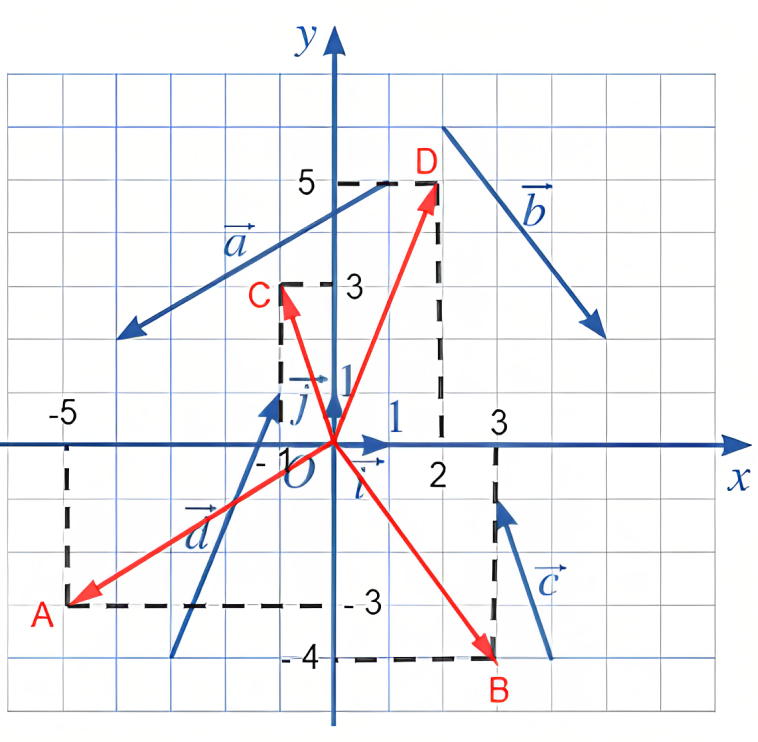 Bài tập 1
(SGK – tr65)
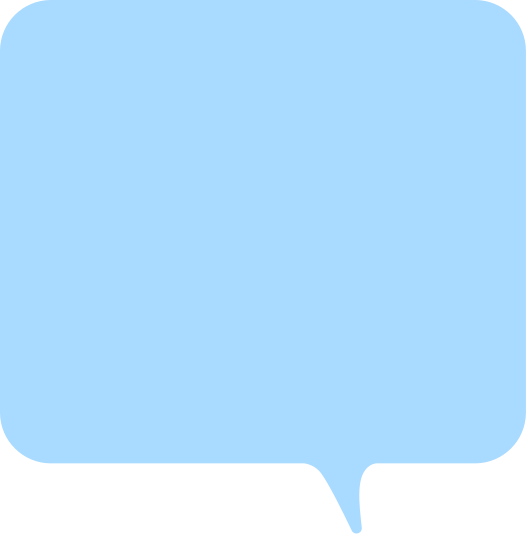 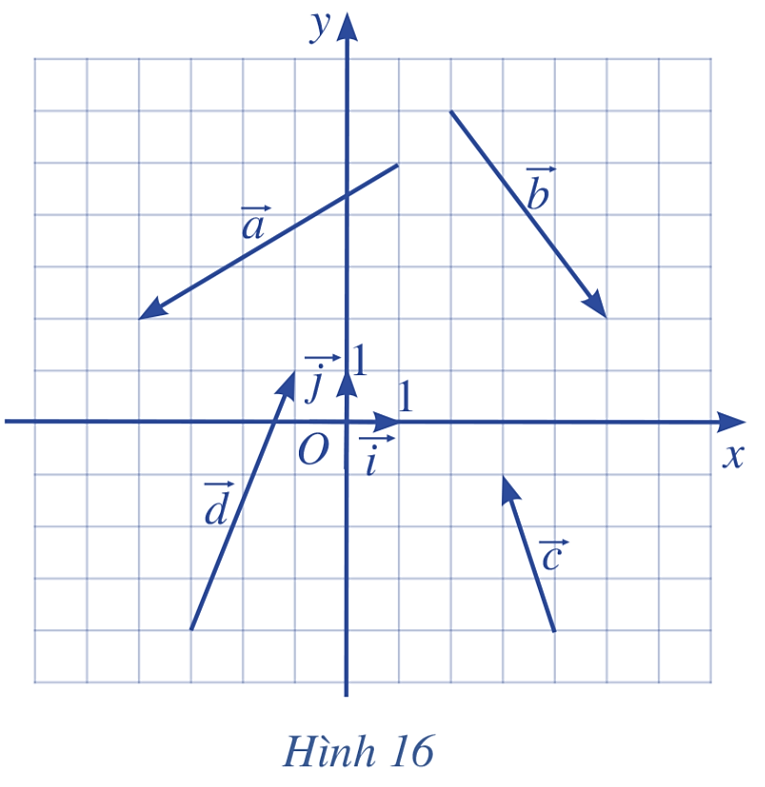 Bài tập 2
(SGK – tr65)
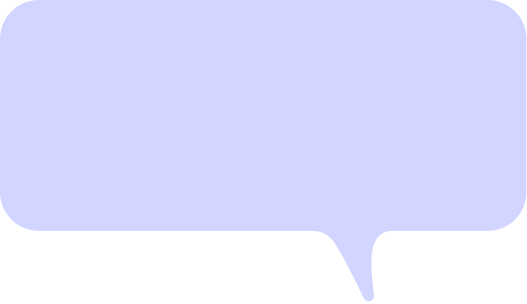 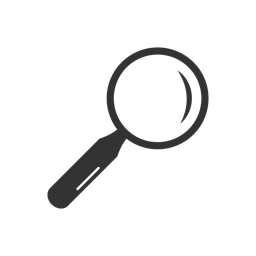 Giải:
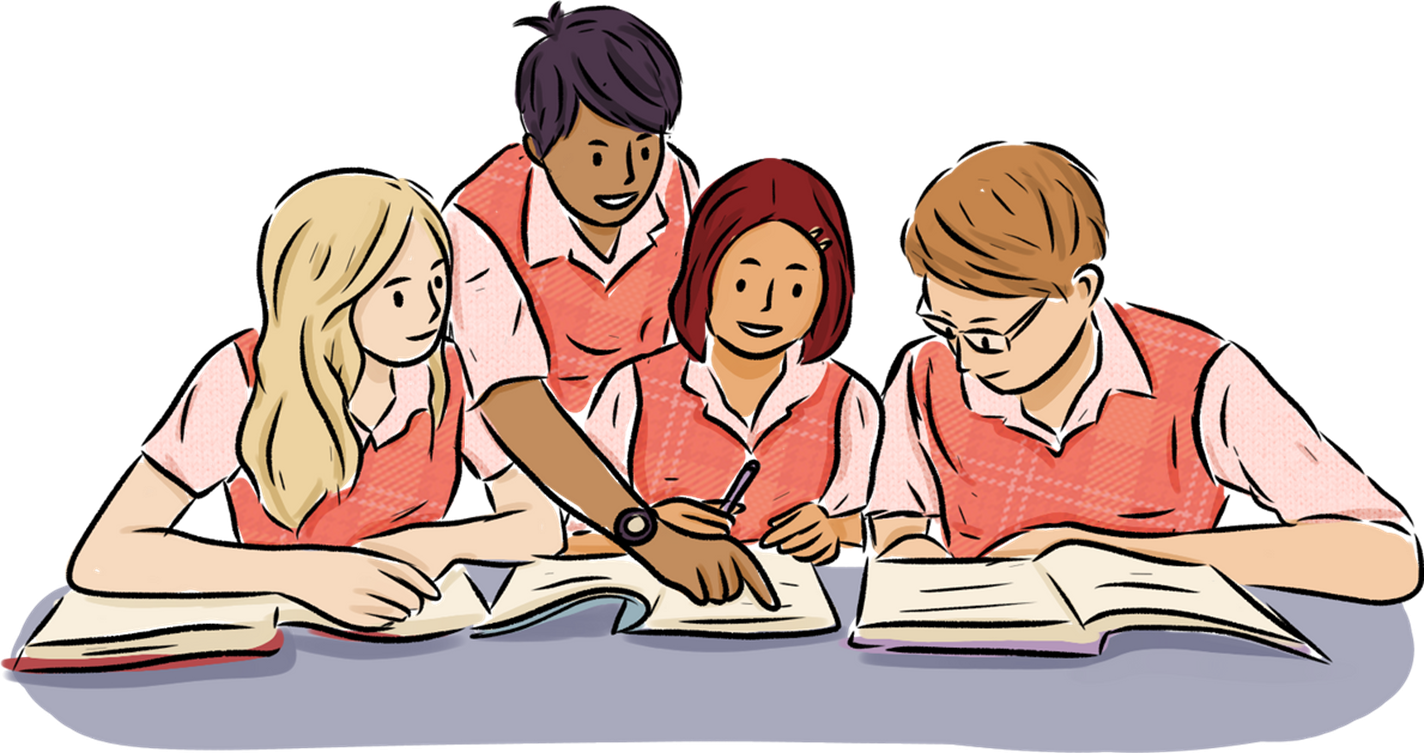 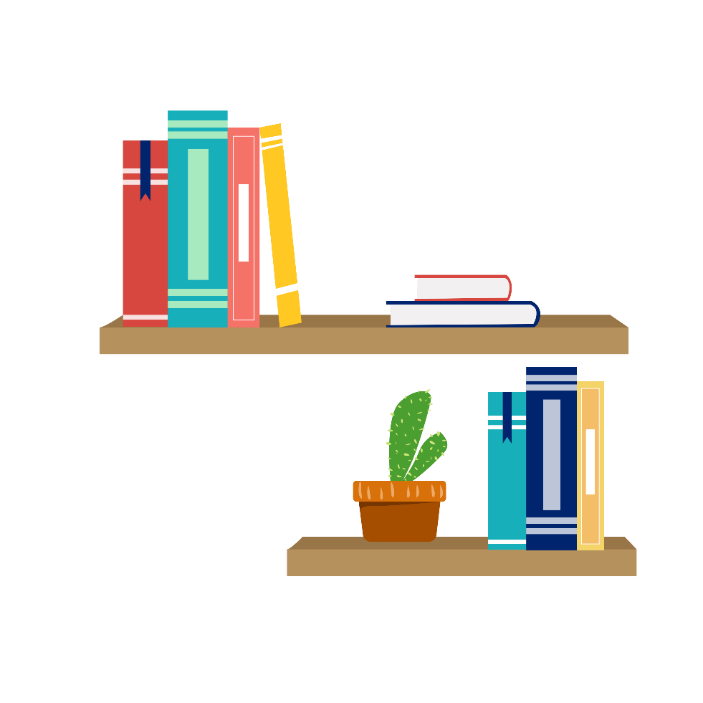 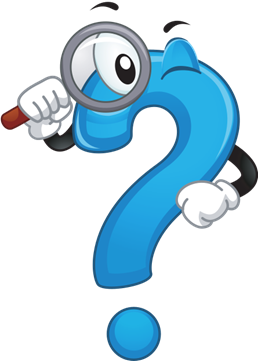 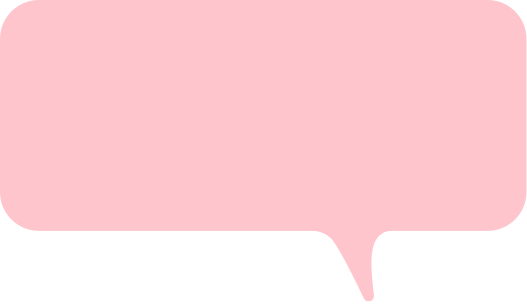 Bài tập 3
(SGK – tr65)
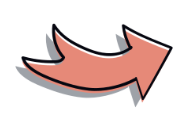 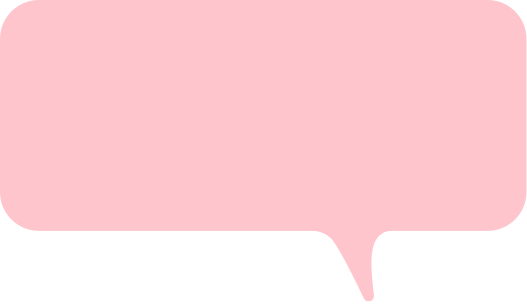 Bài tập 4 
(SGK –tr66)
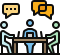 Giải:
Trong mặt phẳng toạ độ Oxy, cho điểm M(– 1; 3).
a) Tìm toạ độ điểm A đối xứng với điểm M qua gốc O.
b) Tìm toạ độ điểm B đối xứng với điểm M qua trục Ox.
c) Tìm toạ độ điểm C đối xứng với điểm M qua trục Oy
Bài tập 5
(SGK – tr66)
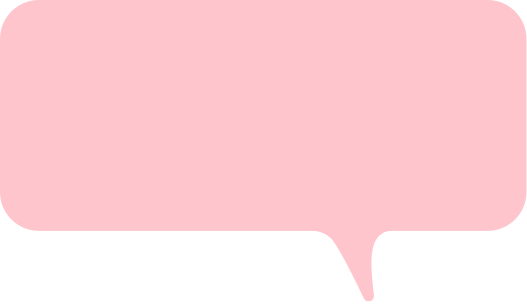 Giải
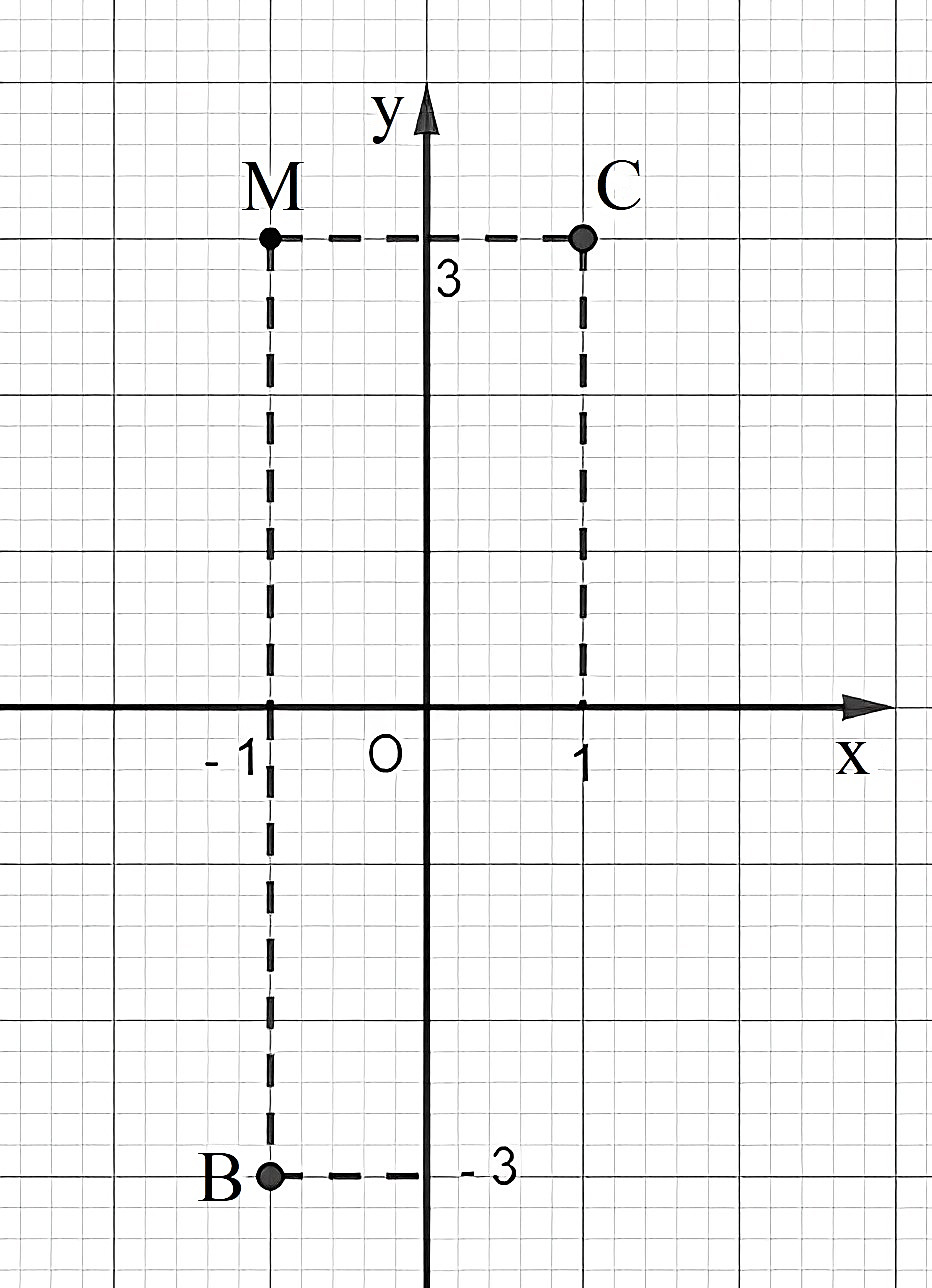 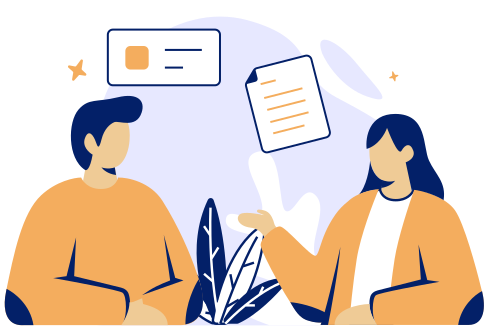 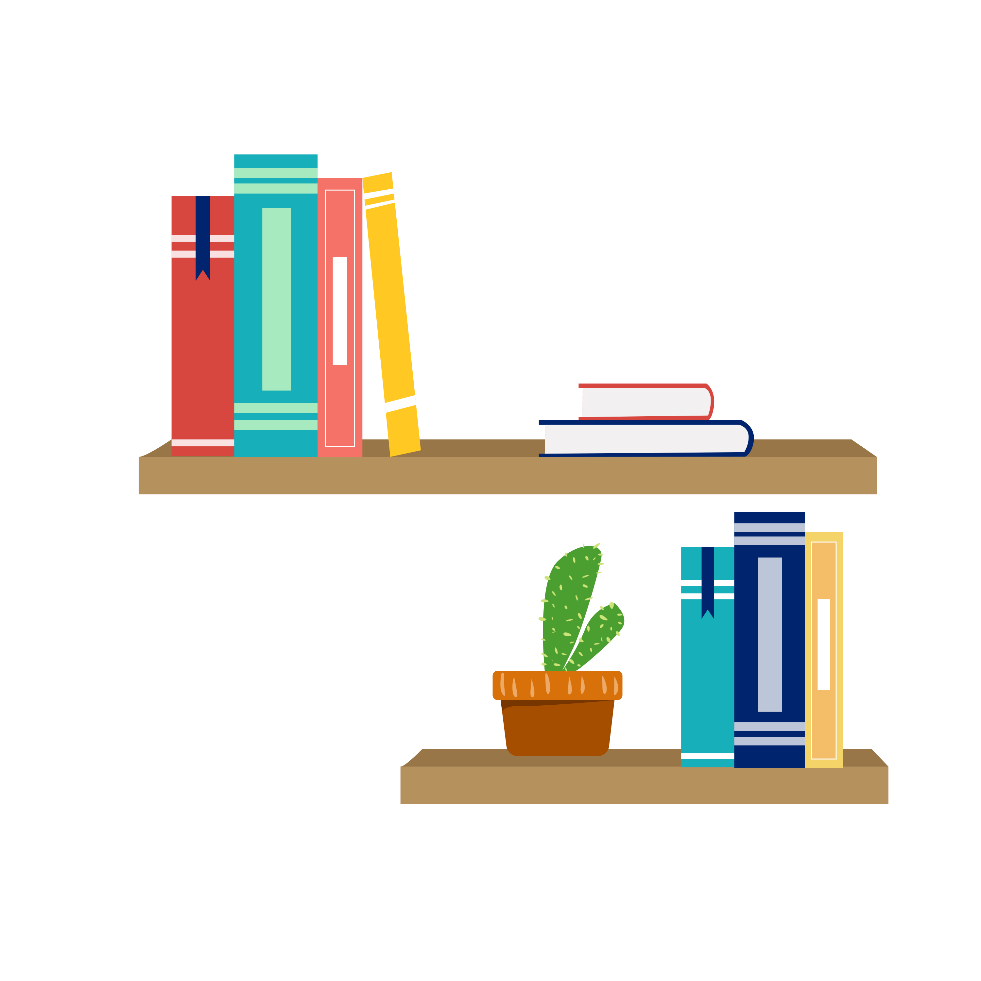 x - 2
3x3 - 7x  + 2
4x2        - 5
2x2 - 3
Thực hiện phép chia:
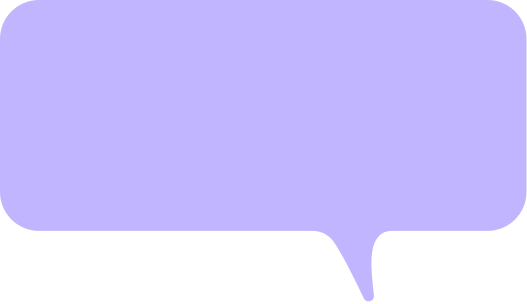 Bài 4 (SGK - tr40)
4x2 - 8x
4x + 8
8x - 5
a) (4x2 − 5) : (x − 2)                b) (3x3 − 7x + 2) : (2x2 − 3)
8x - 16
Giải
11
b)
a)
Vậy (4x2 - 5) : ⁡(x - 2) 
       = 4x + 8 dư 11.
Bài 6 (SGK – tr66).
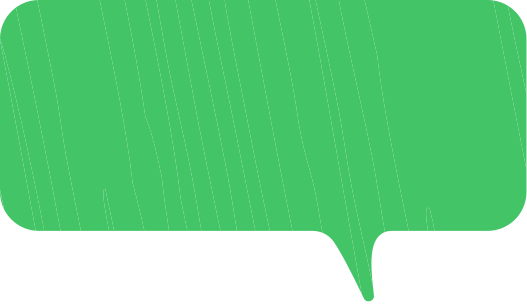 VẬN DỤNG
Trong mặt phẳng toạ độ Oxy, cho ba điểm không thẳng hàng A(– 3; 1), B(– 1; 3), I(4; 2). Tìm toạ độ của hai điểm C, D sao cho tứ giác ABCD là hình bình hành nhận I làm tâm đối xứng.
Giải:
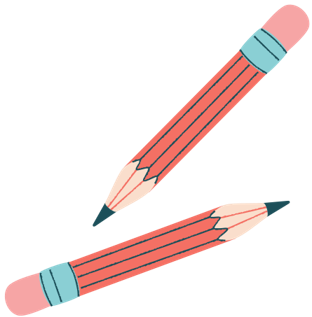 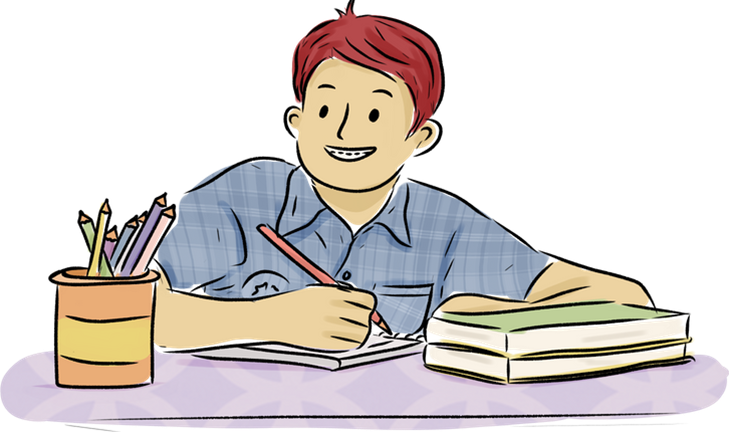 Trong mặt phẳng toạ độ Oxy, cho tam giác ABC. Các điểm M(1; – 2), N(4; – 1) và P(6; 2) lần lượt là trung điểm của các cạnh BC, CA, AB. Tìm tọa độ của các điểm A, B, C.
Bài 7
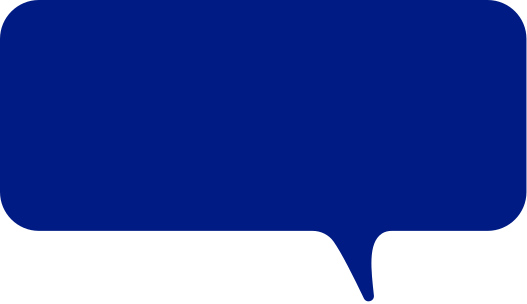 Giải:
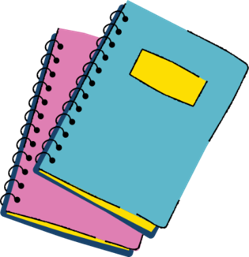 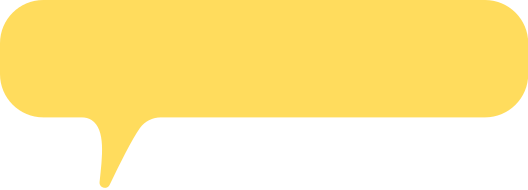 HƯỚNG DẪN VỀ NHÀ
02
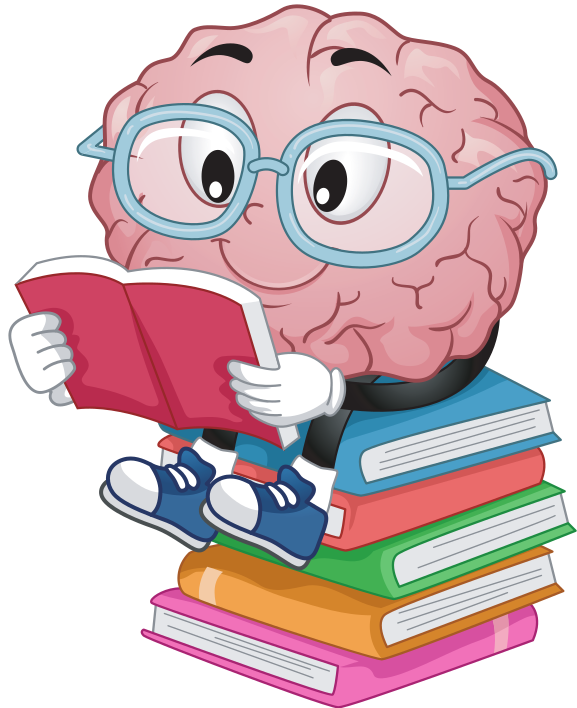 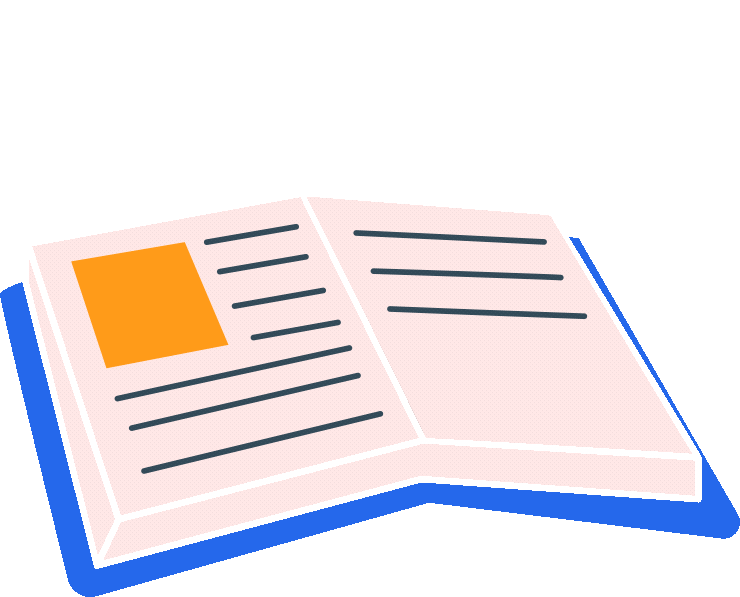 01
Hành động 4
03
Ghi nhớ kiến thức trong bài.
Hoàn thành bài tập trong SBT.
Chuẩn bị bài sau - Bài 2.
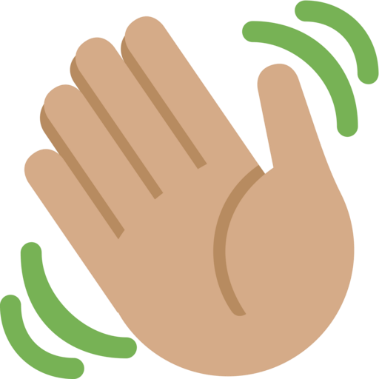 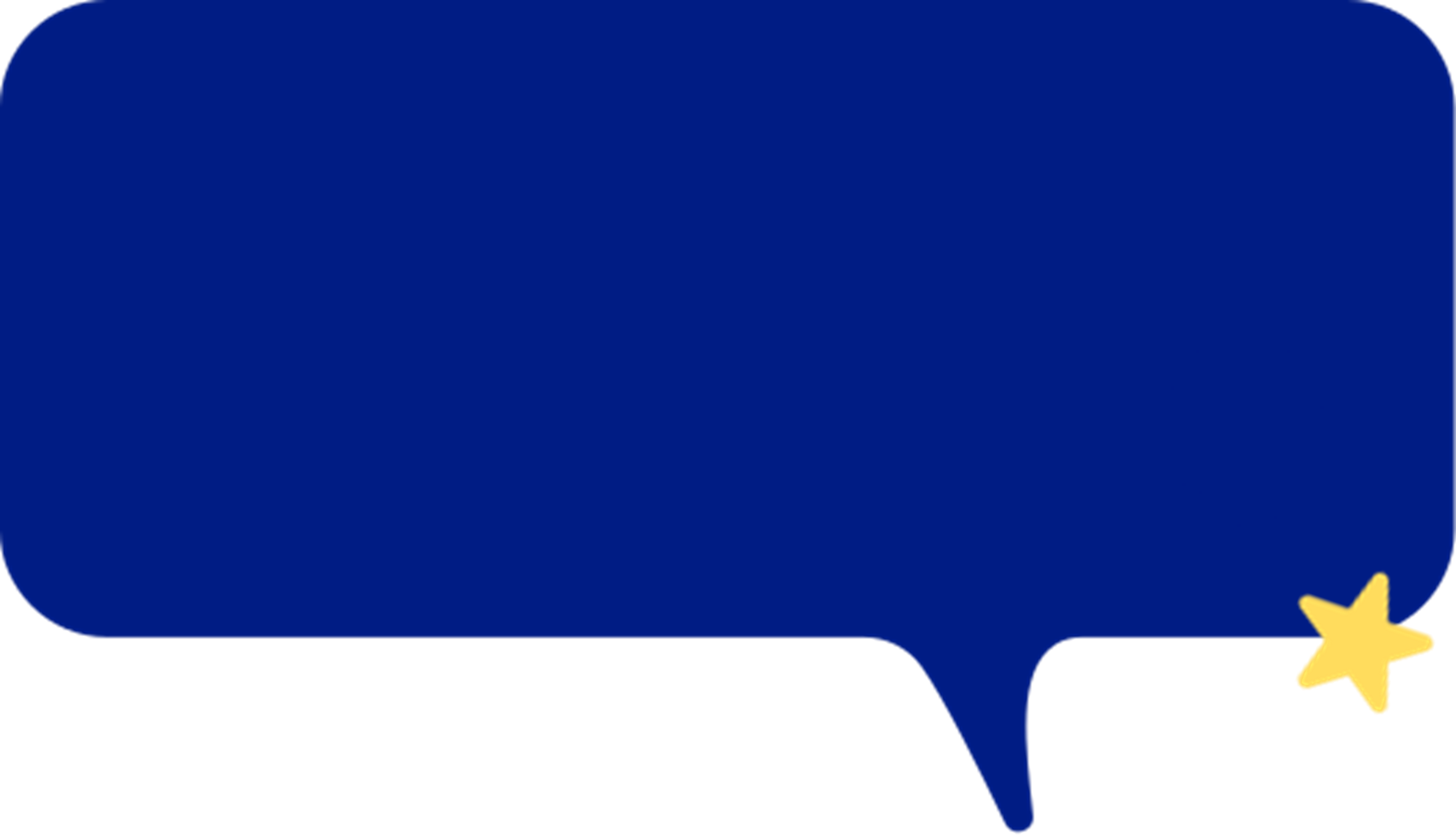 HẸN GẶP LẠI CÁC EM TRONG TIẾT HỌC SAU!
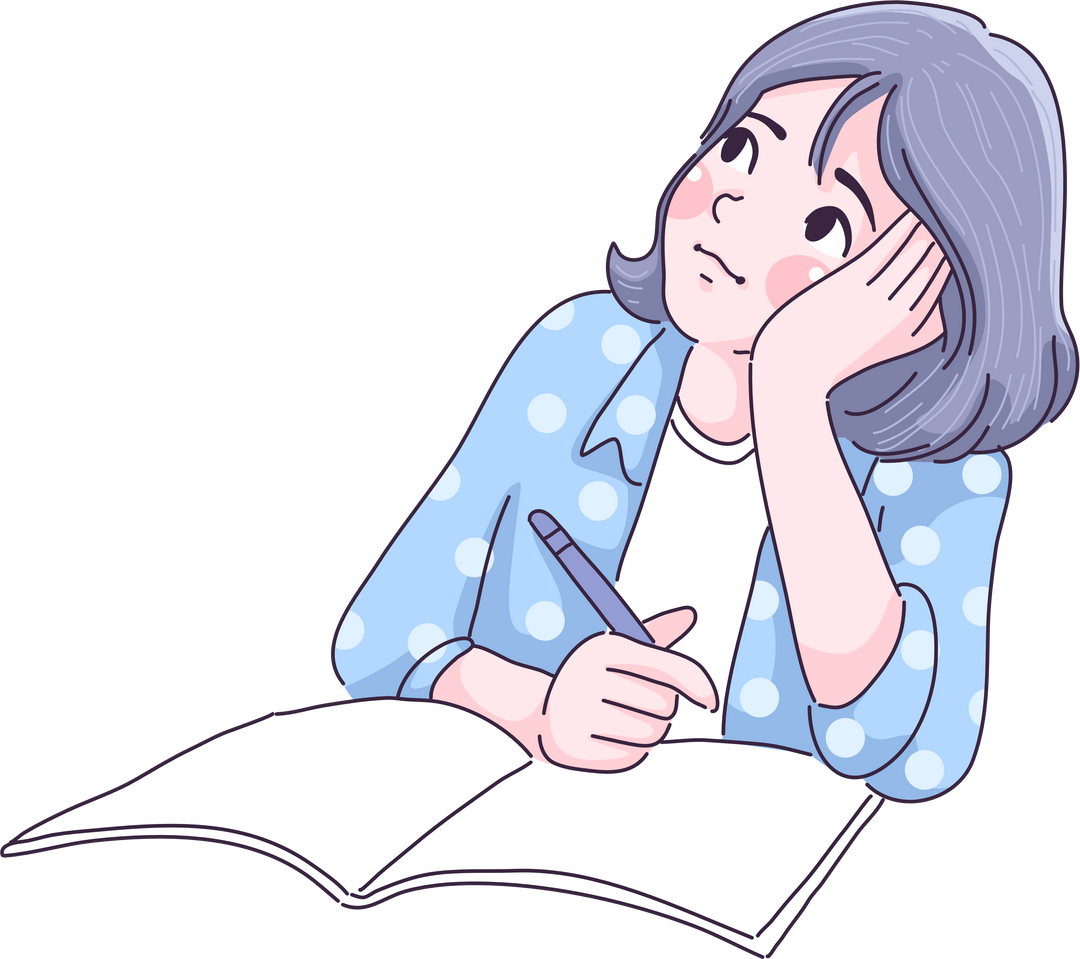